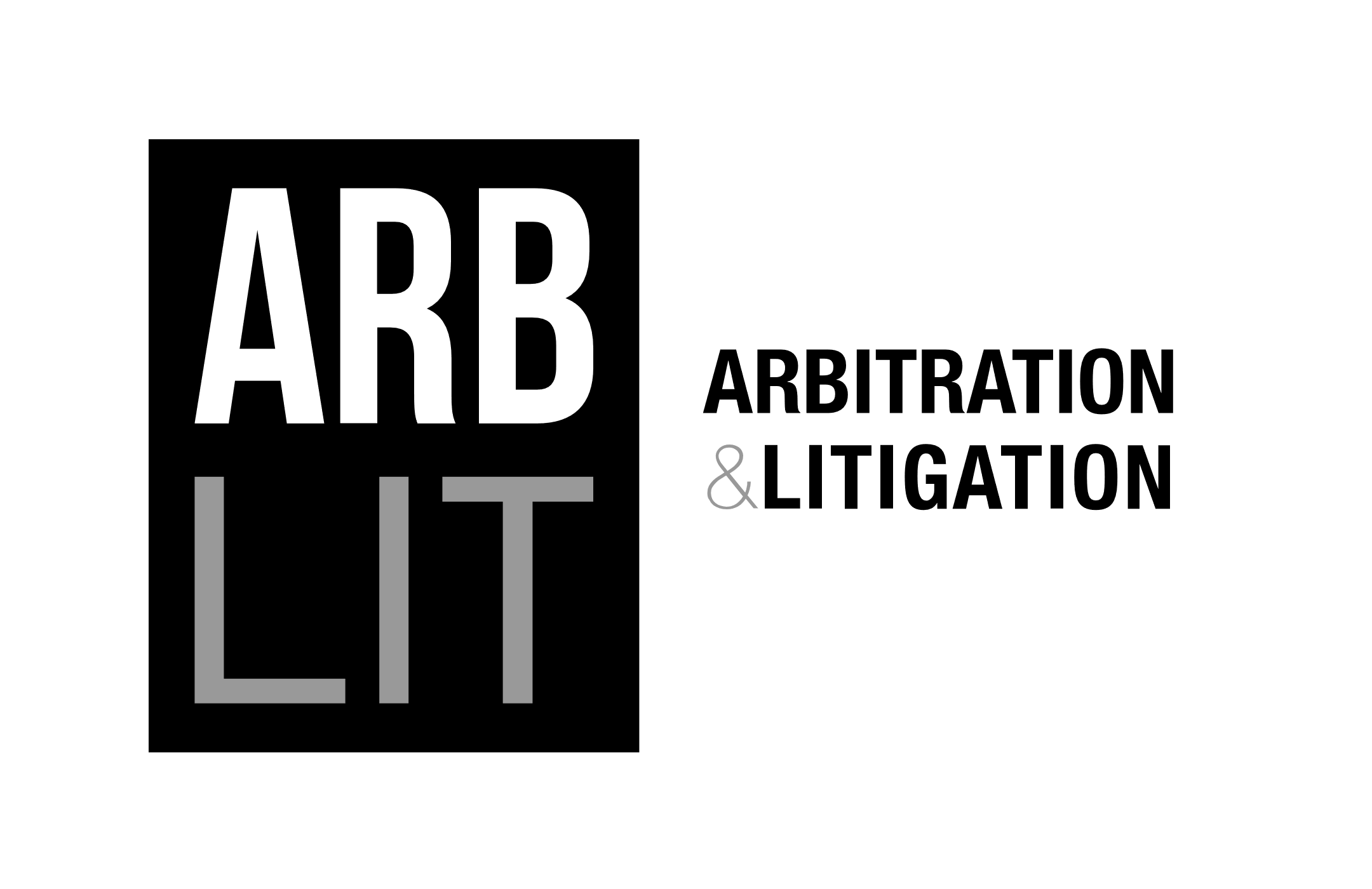 The ECT: a Multilateral Treaty Promoting Trade, Transit, and Investment in the Energy Sector
21 November 2024
QMUL
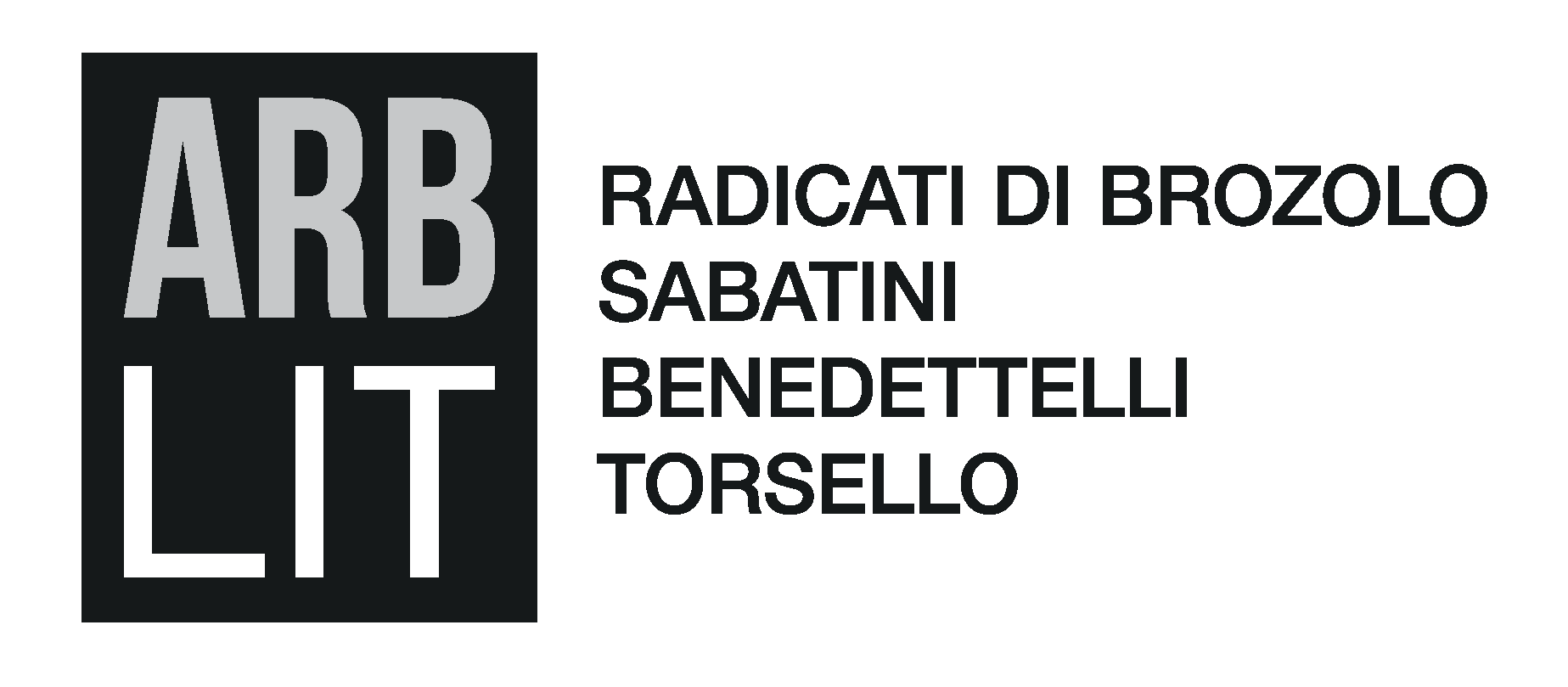 Index
ECT’s history and background

ECT’s purpose and structure

Promotion of commerce

Promotion and protection of Investments

Dispute settlement

ECT’s modernisation and future
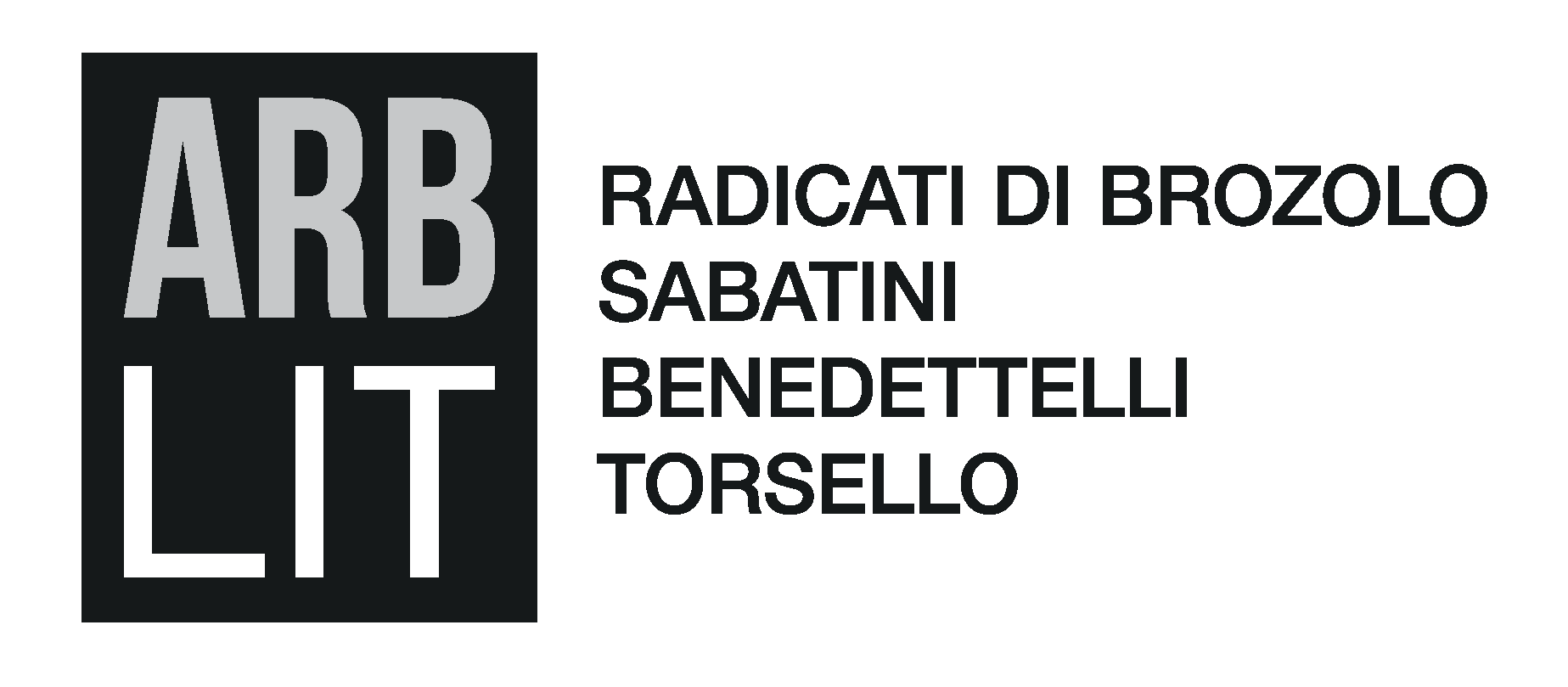 ECT’S history and background
ECT was signed in December 1994 and entered into force in April 1998

It was an unprecedented opportunity for Western and Eastern States, especially from Europe and Central Asia, to cooperate in the long term in the energy field to promote security, the efficient use of energy resources and stimulate foreign investment

ECT now has 42 Contracting Parties and Signatories
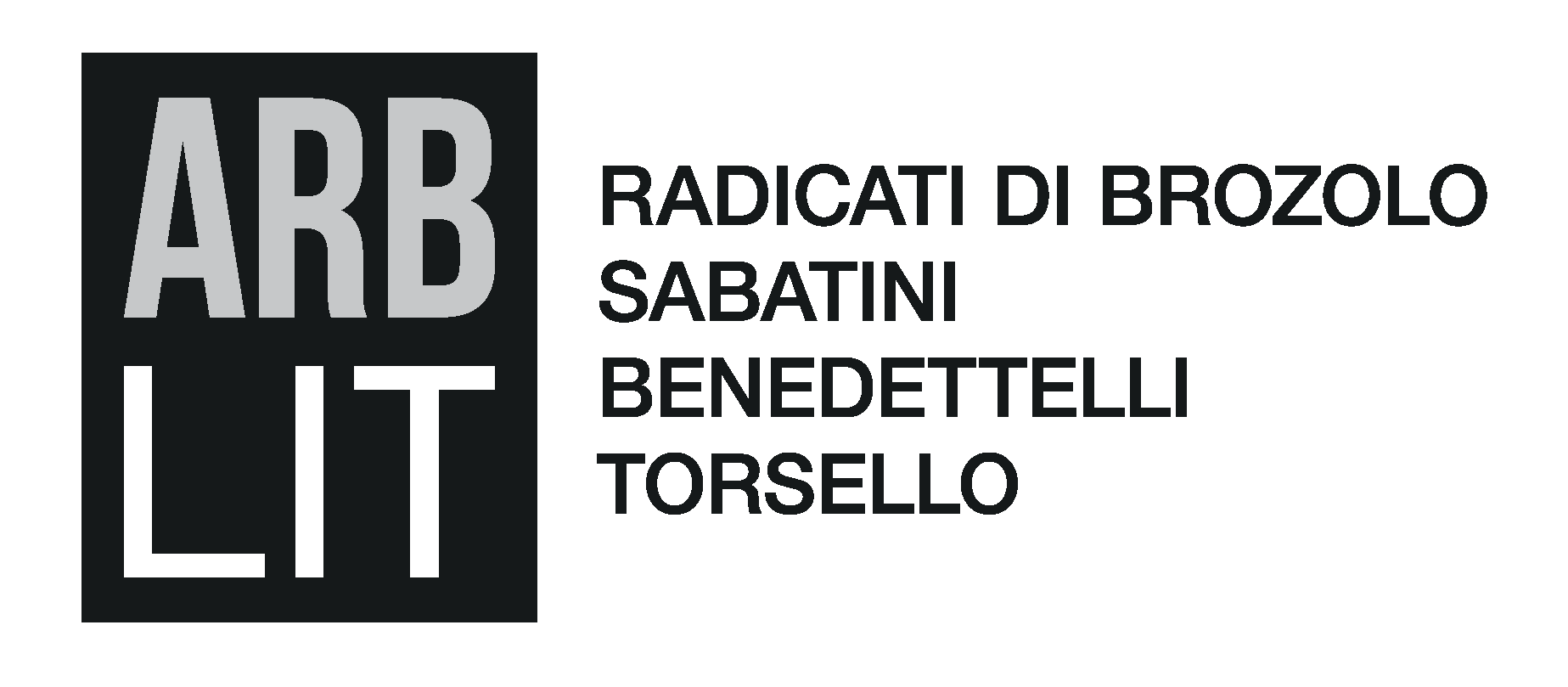 ECT’s purpose
Art. 2
“This Treaty establishes a legal framework in order to promote long-term cooperation in the energy field, based on complementarities and mutual benefits, in accordance with the objectives and principles of the Charter”
Vienna Convention on the Law of Treaties, rules of treaty interpretation (Art. 31)
ordinary meaning of text
in its context
in light of object and purpose
in good faith
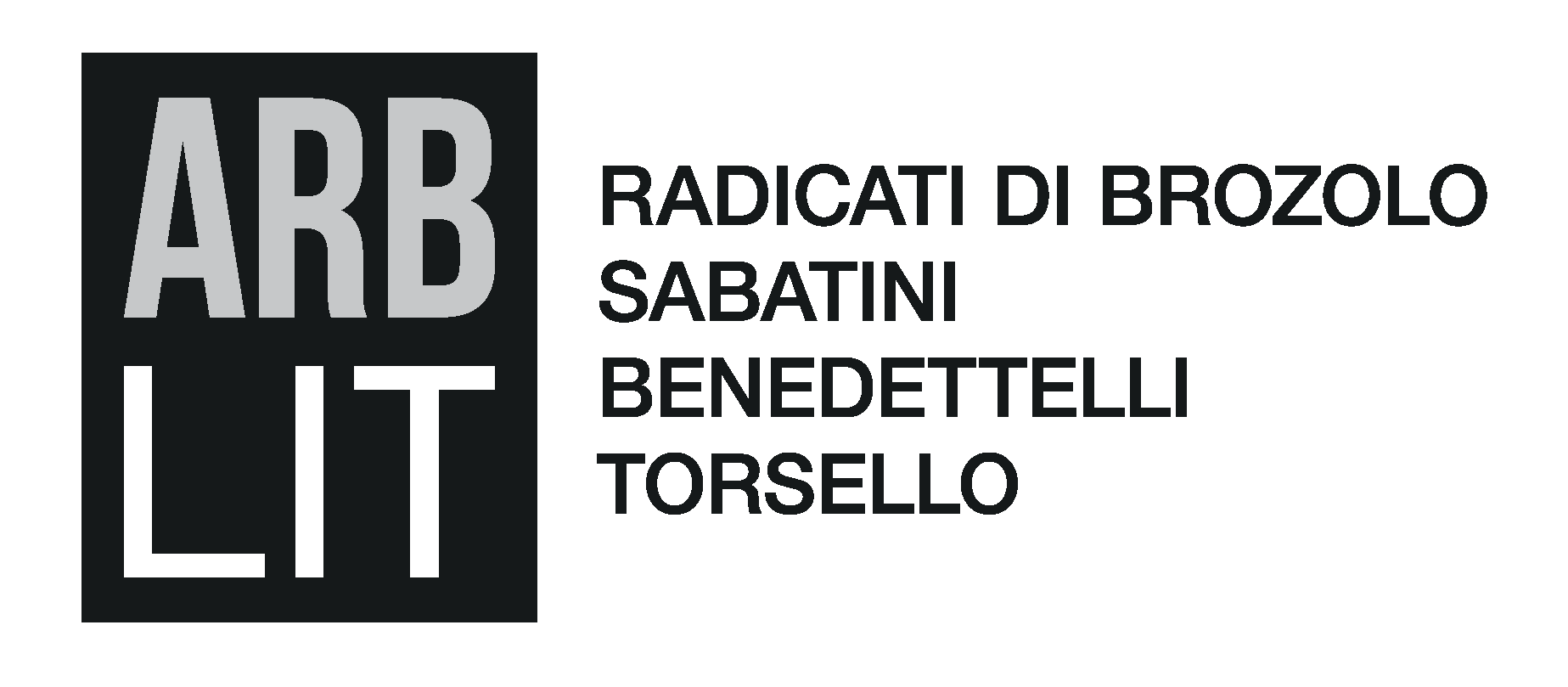 ECT’s preamble
“Wishing to … catalyse economic growth by means of measures to liberalise investment and trade in energy”

“Affirming … the utmost importance … of full national treatment and the most favoured nation treatment”

“Having regard to the objective of progressive liberalization of international trade and avoidance of discrimination”
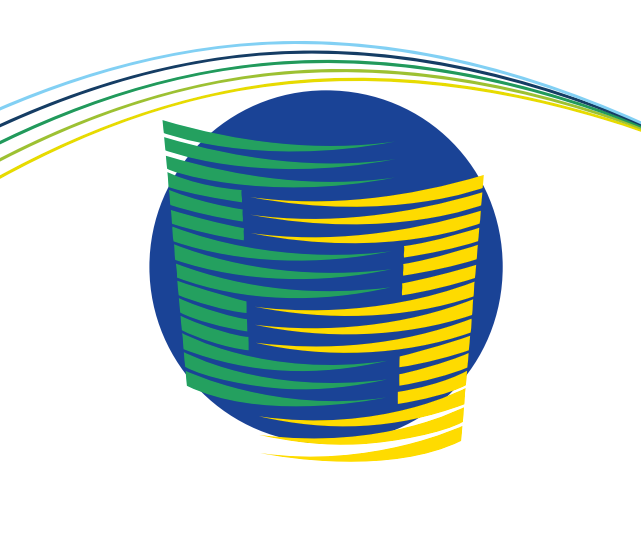 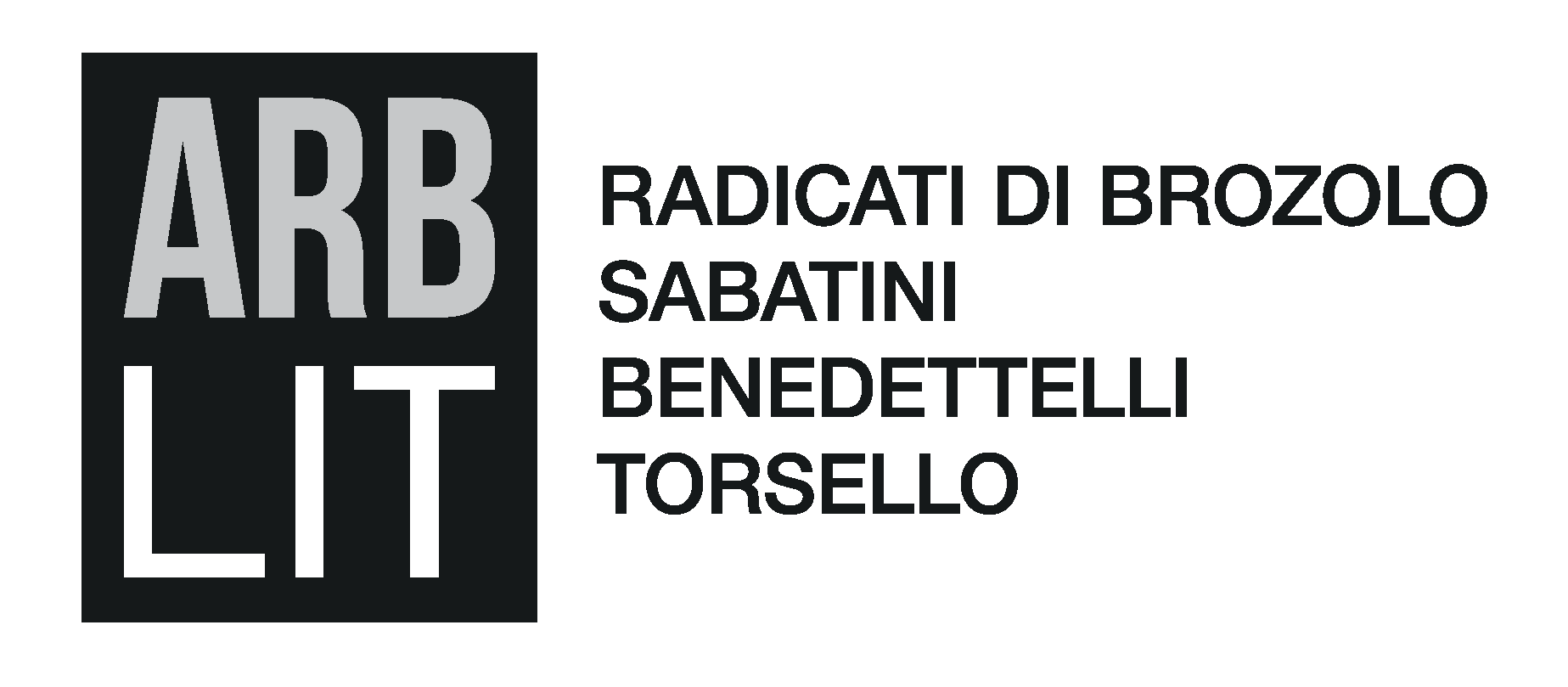 ECT’s preamble
“Determined … to remove technical, administrative and other barriers to trade in Energy Materials and Products and Energy-Related Equipment, technologies and services”

“Recognising the necessity for the most efficient exploration, production conversion, storage, transport, distribution and use of energy”
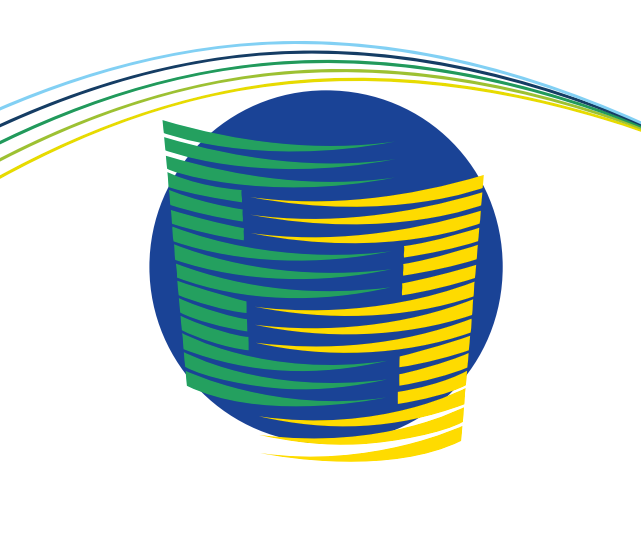 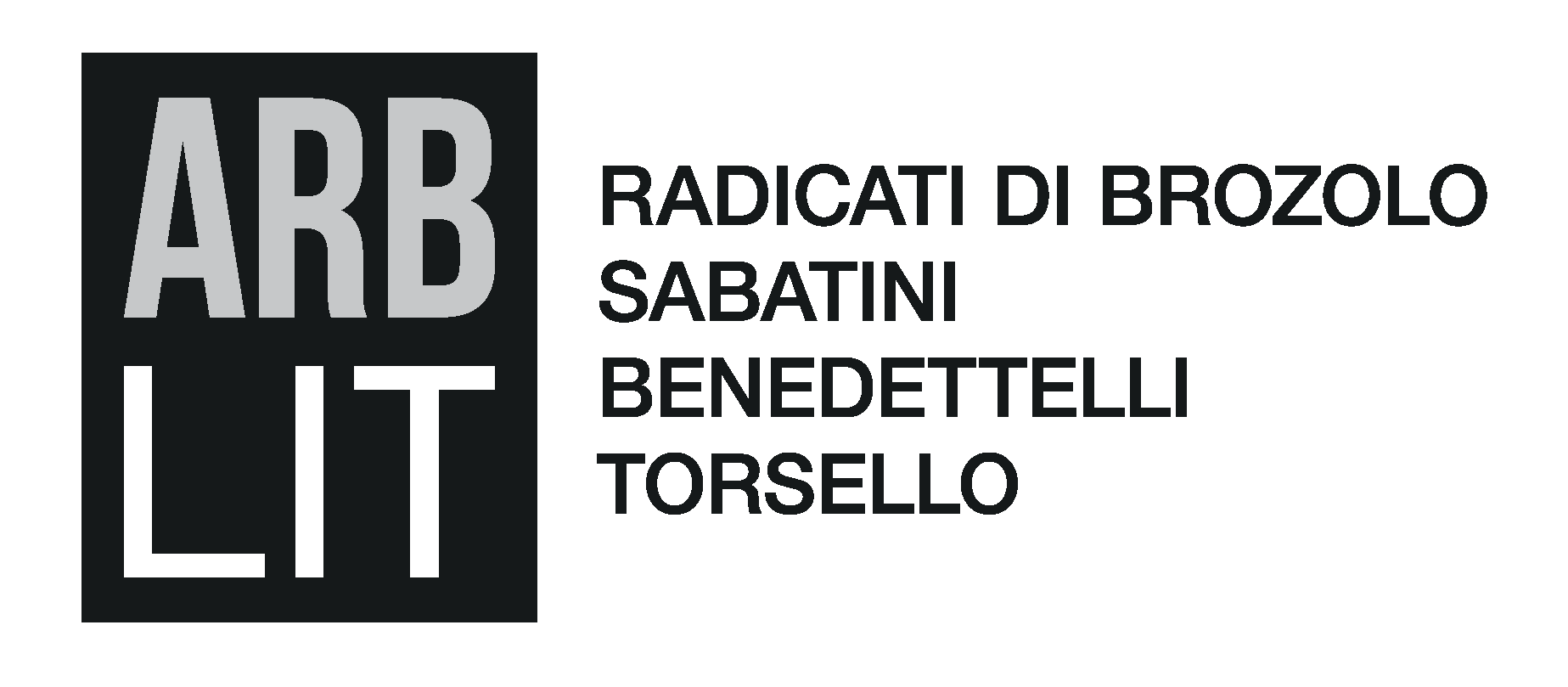 ECT’s structure
The ECT is divided into 8 Parts:
Part 1 on definitions and purpose
Part 2 on the promotion of Commerce
Part 3 on the promotion and protection of foreign Investments
Part 4 containing miscellaneous provisions
Part 5 on the resolution of disputes
Part 6 to 8 containing transitional and final provisions
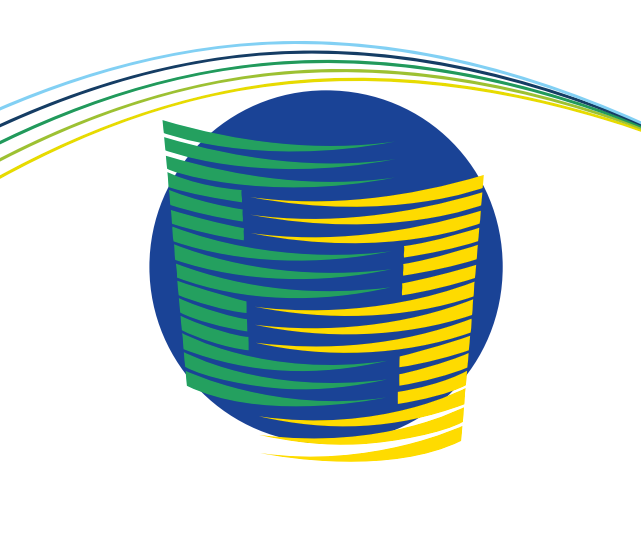 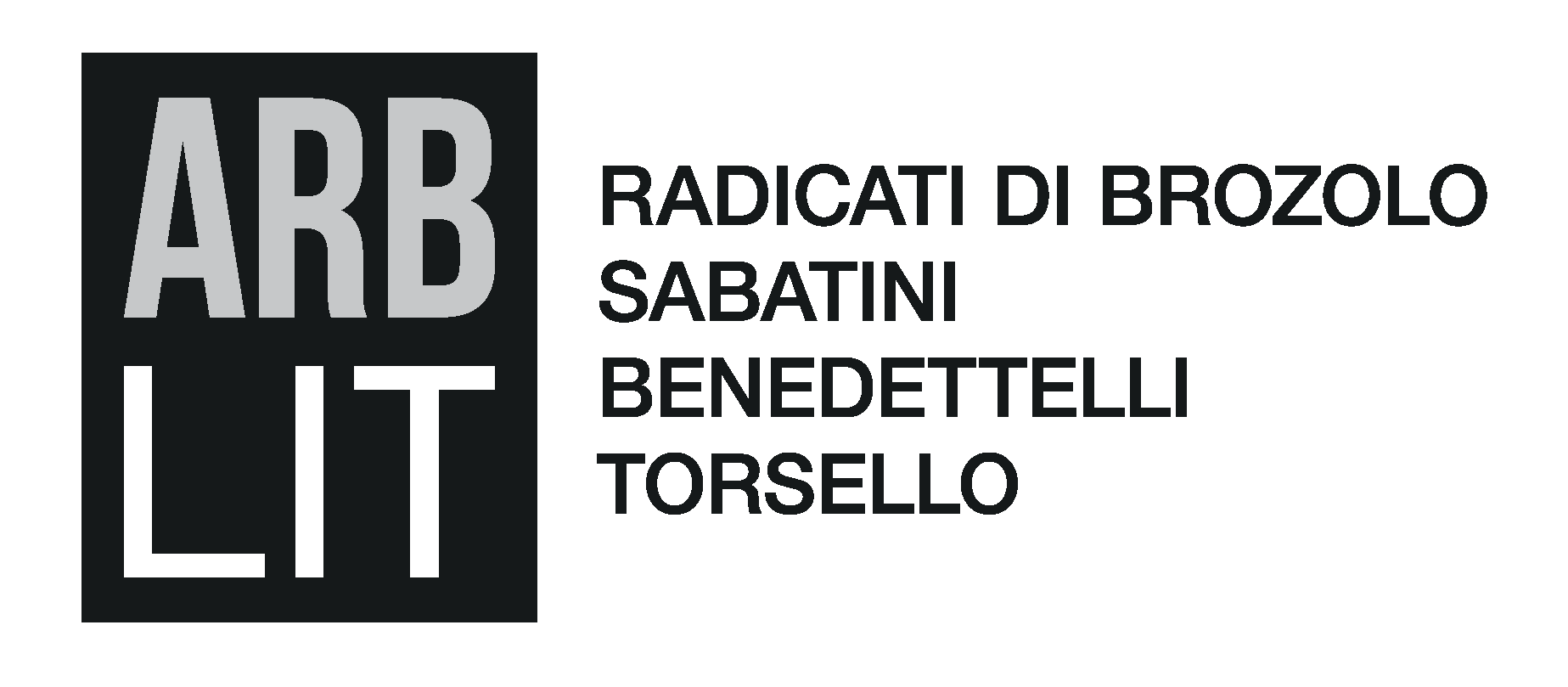 Promotion of Commerce
Art. 5(1)
“A Contracting Party shall not apply any trade-related investment measure that is inconsistent with the provisions of article III or XI of the GATT 1994”
Contracting States :
must not impose higher taxes to imported energy products (GATT, Art. III.2)
must accord national treatment to foreign energy products (GATT, Art. III.4)
must not restrict import or export of energy products (GATT, Art. XI)
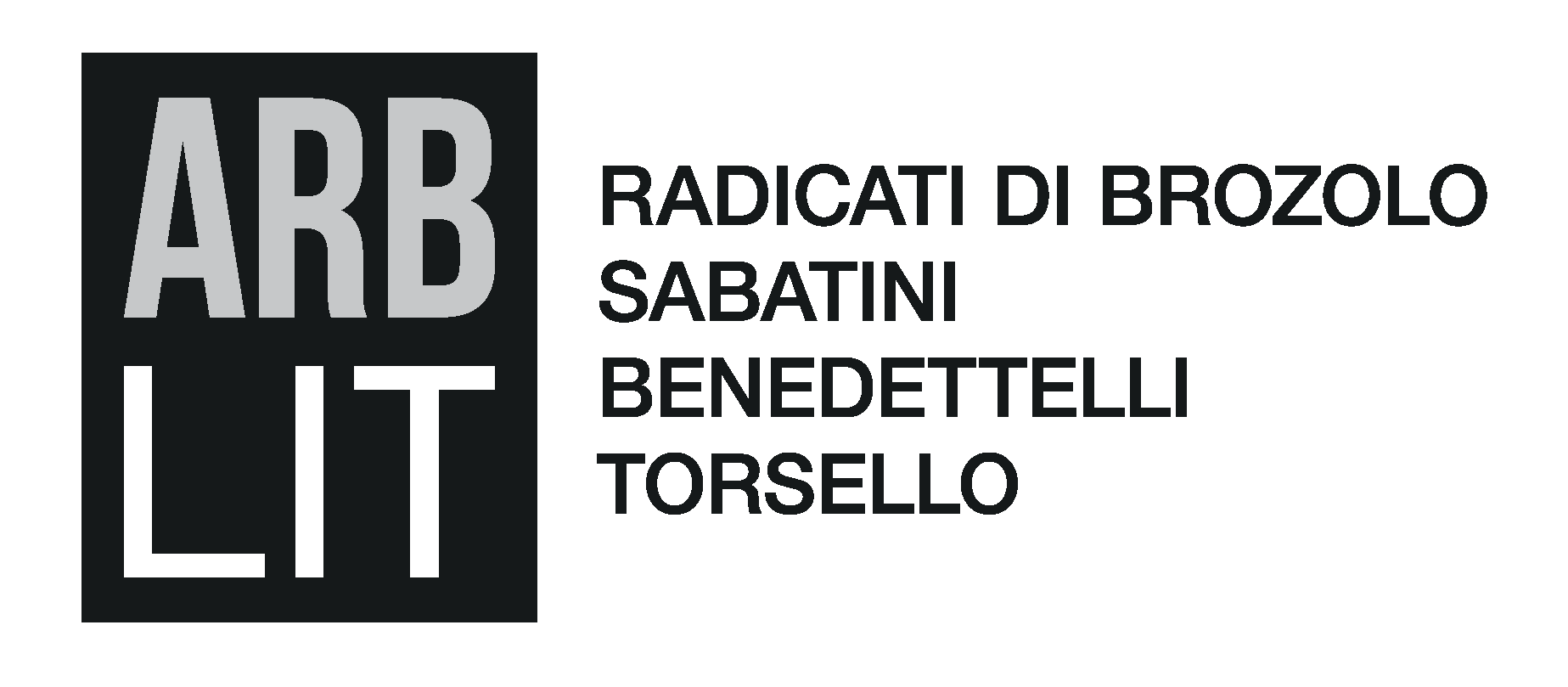 Promotion of Commerce
Art. 5(2) requires Contracting States not to apply domestic provisions that:
require a domestic enterprise to purchase or use energy products of domestic origin
require that a domestic enterprise’s purchase or use energy products be limited to volumes or values of local products that it exports
restrict importation of energy products (either generally or to an amount related to volumes or values of local products that a domestic enterprise exports)
restrict exportation of energy products
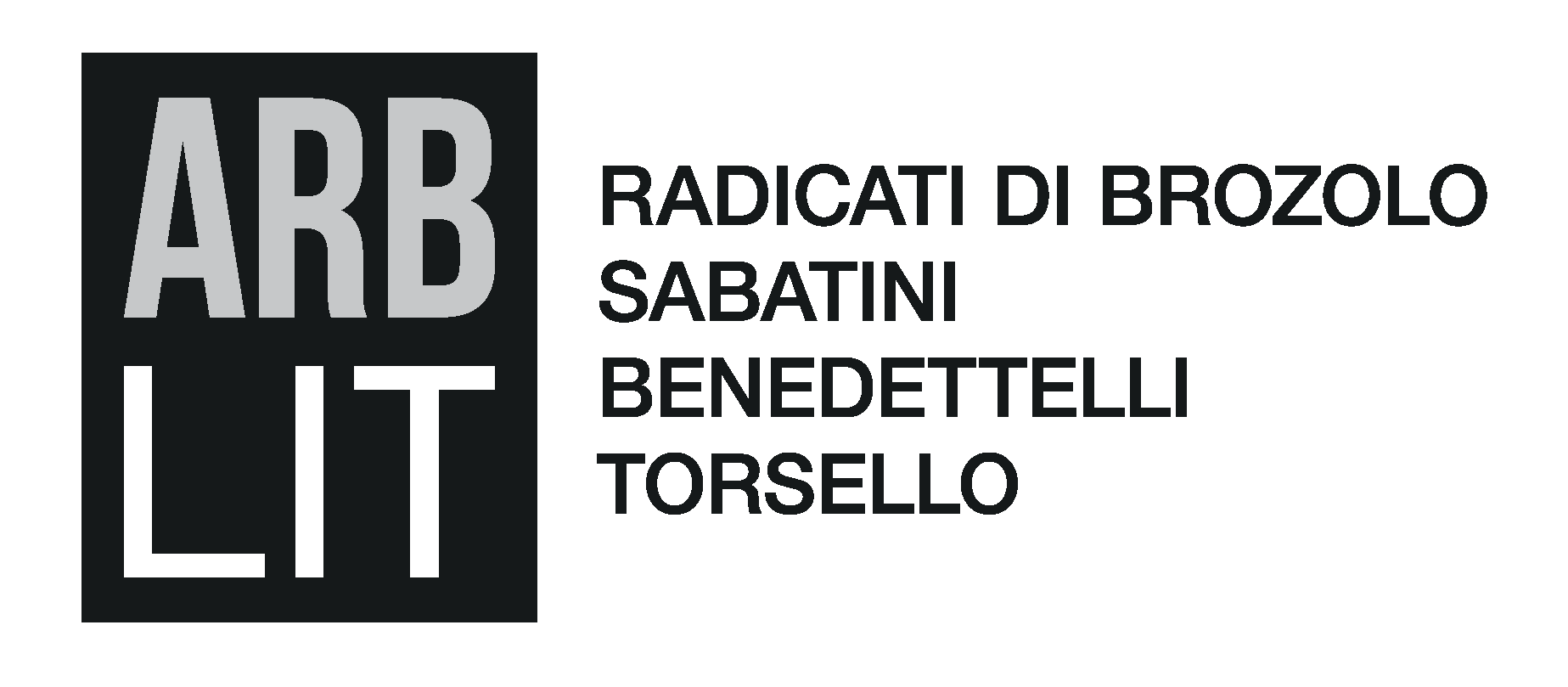 Promotion of Commerce
Art. 6, on competition, aims to contrast market distortions and barriers to a competitive market in the energy filed

By way of Art. 6, Contracting States undertake to:
implement national legislations aimed at addressing anti-competitive conducts
cooperate with other Contracting States to develop and implement competition rules
cooperate (exchange of information) to enforce competition rules
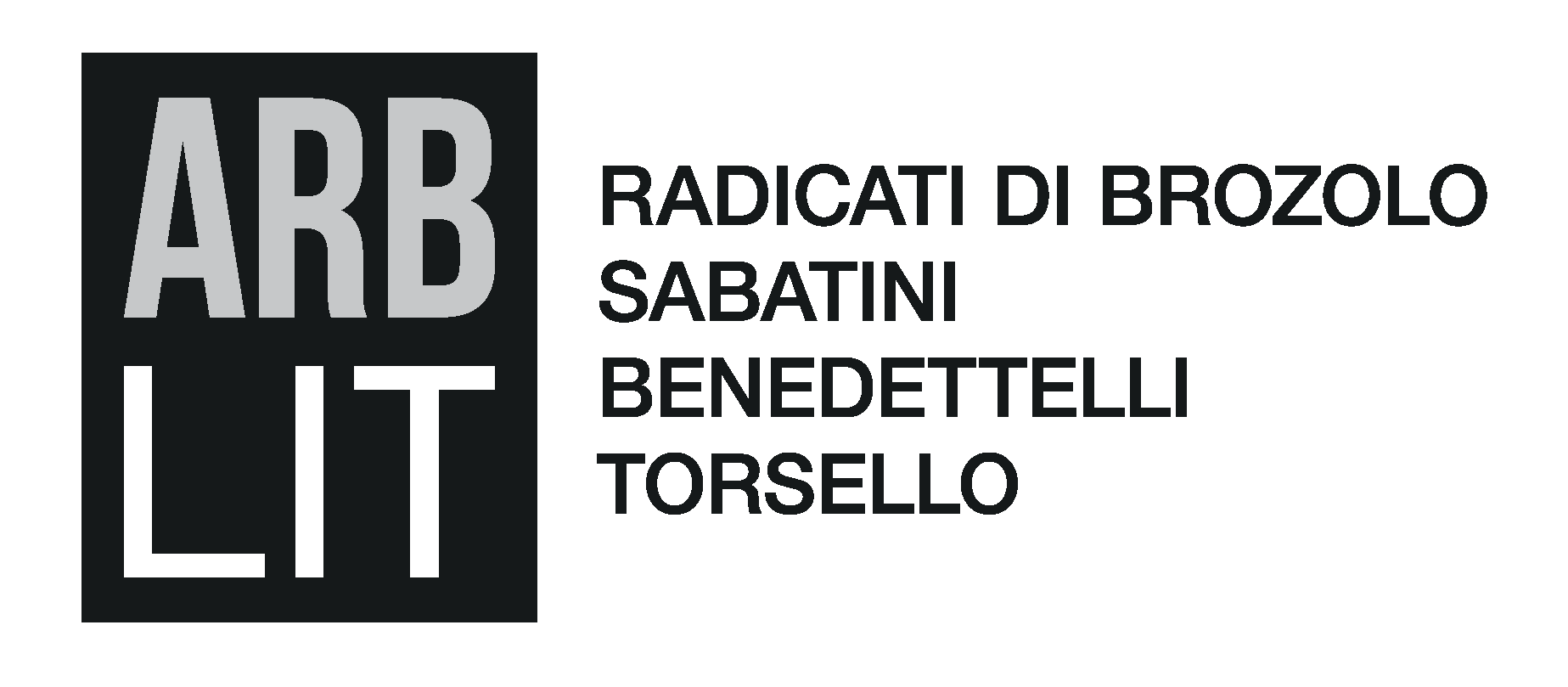 Promotion of Commerce
Free transit of energy materials and products to, from and through the territory of Contracting States, without distinction as to origin, destination and ownership (Art. 7)
Access and transfer of technology on a commercial and non-discriminatory basis (Art. 8)
Contracting States promote access to their capital markets by nationals of other Contracting States to finance trade in energy materials and products as well as to invest in energy sector (Art. 9)
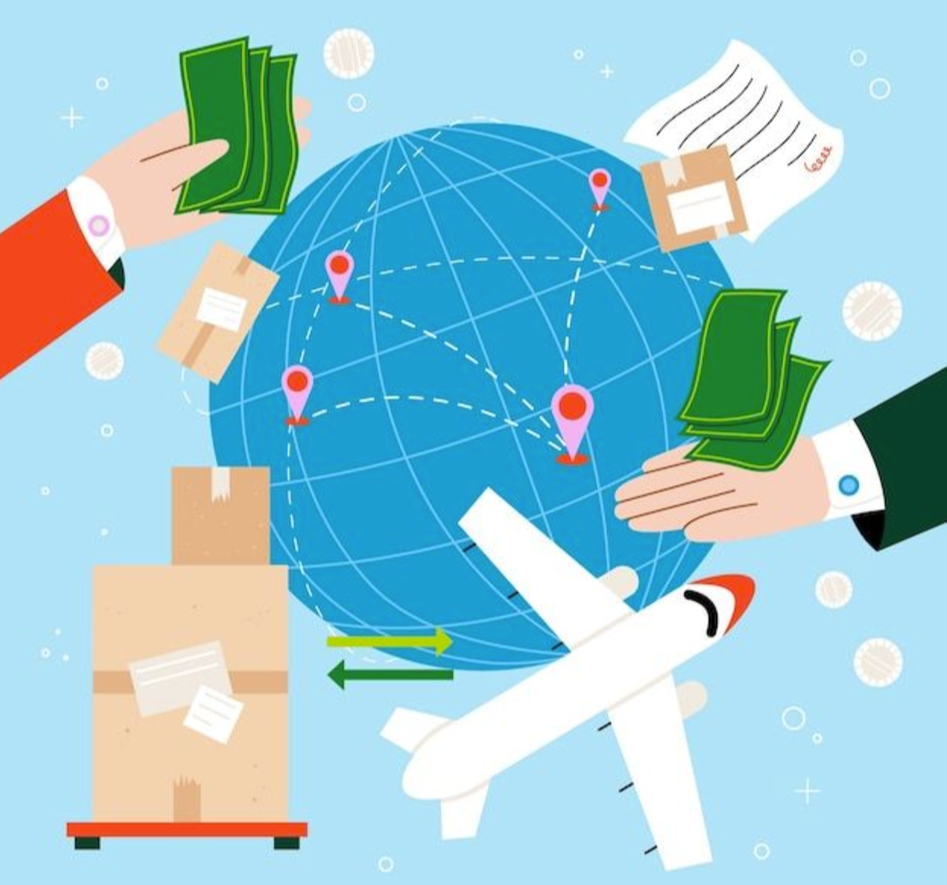 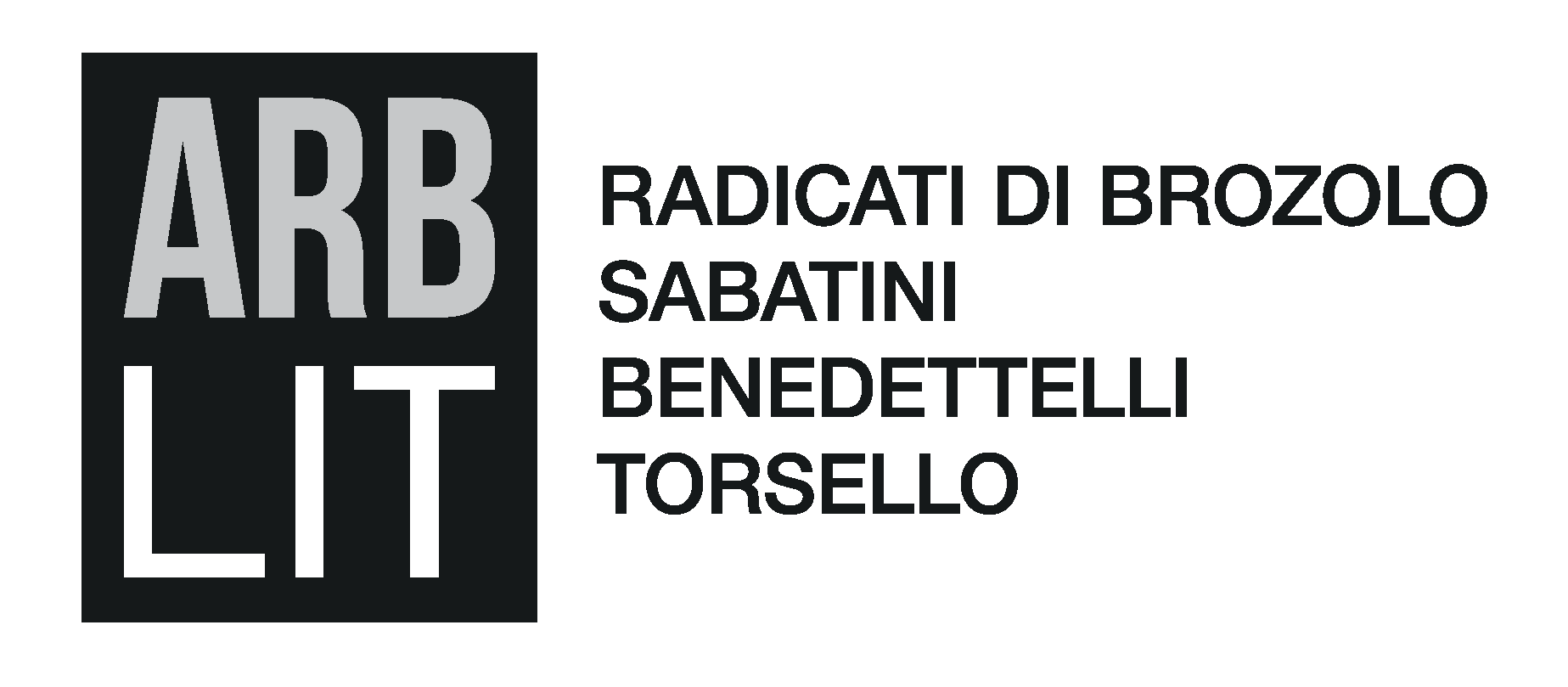 Promotion and Protection of Investments
Guarantees by the “host State” to investors of other Contracting States to attract foreign capitals 

Similar to investment protection under Bilateral Investment Treaties (BITs)

Investors in the energy filed may invoke at the same time ECT and BITs
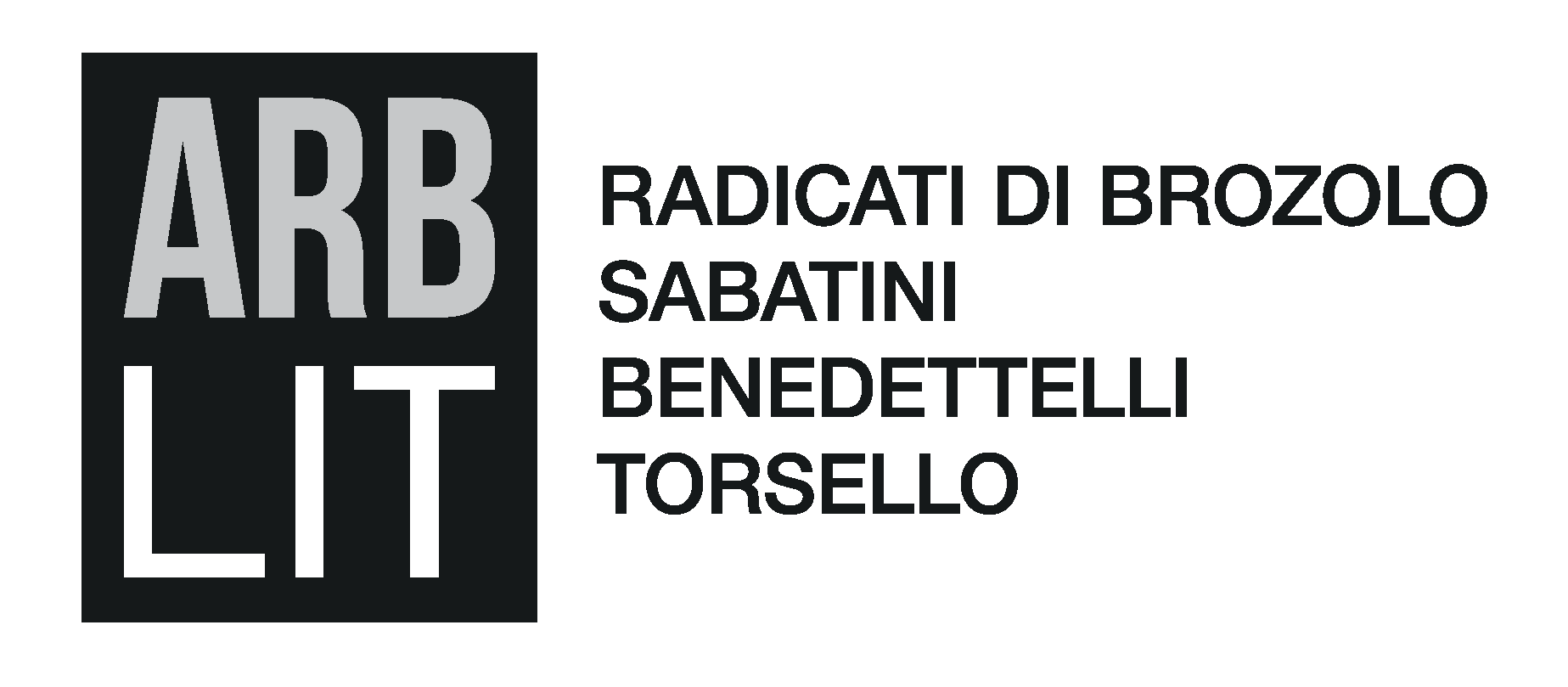 Promotion and Protection of Investments
Definition of “Investor” (Art. 1(7)):
natural persons having the nationality of a Contracting States or having permanent residence in a Contracting State 
companies (or other organizations) organized according to the law of a Contracting State
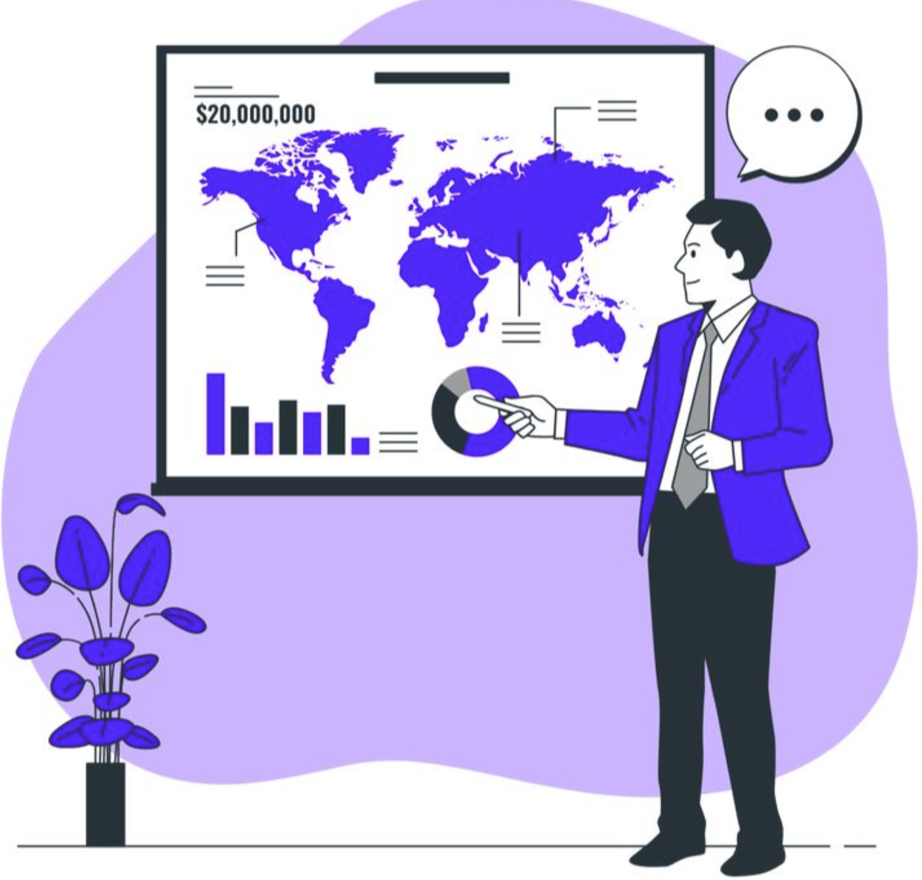 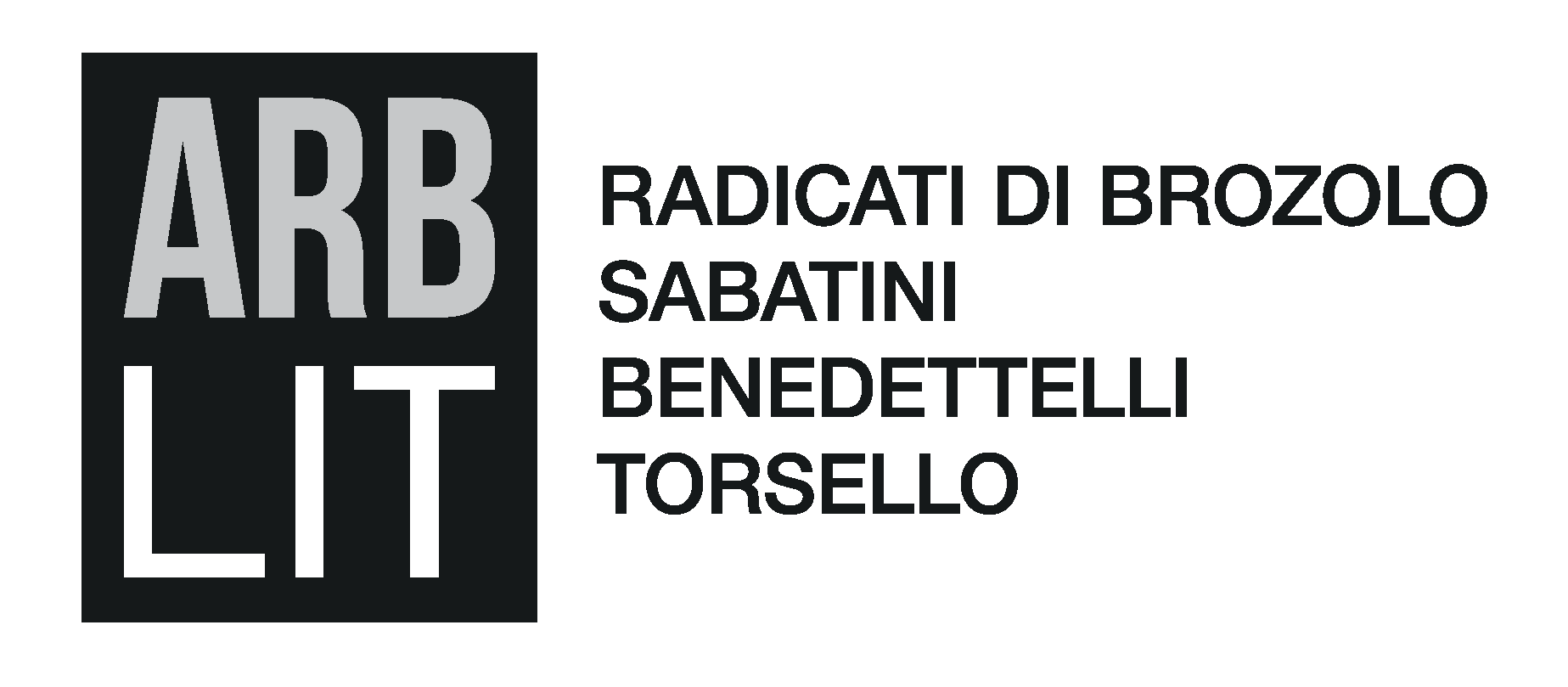 Promotion and Protection of Investments
Definition of “Investment” (Art. 1(6)): “every kind of asset owned or controlled directly or indirectly by an Investor”. Examples:
property rights
a company business, or shares, stocks and other forms of equity participation in a company
bonds and other forms of debt participation in a company
claims to money and claim to performance
IP rights
any right conferred by law or by contract
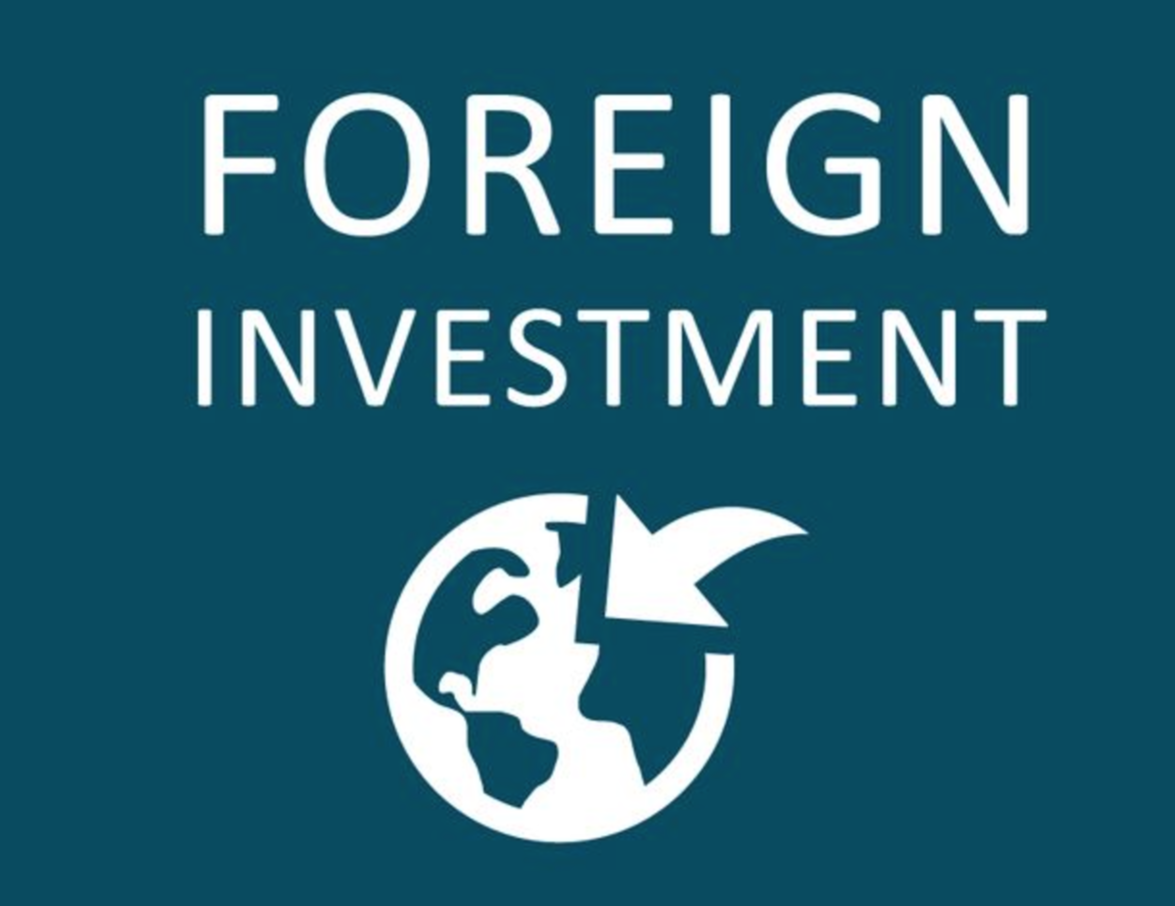 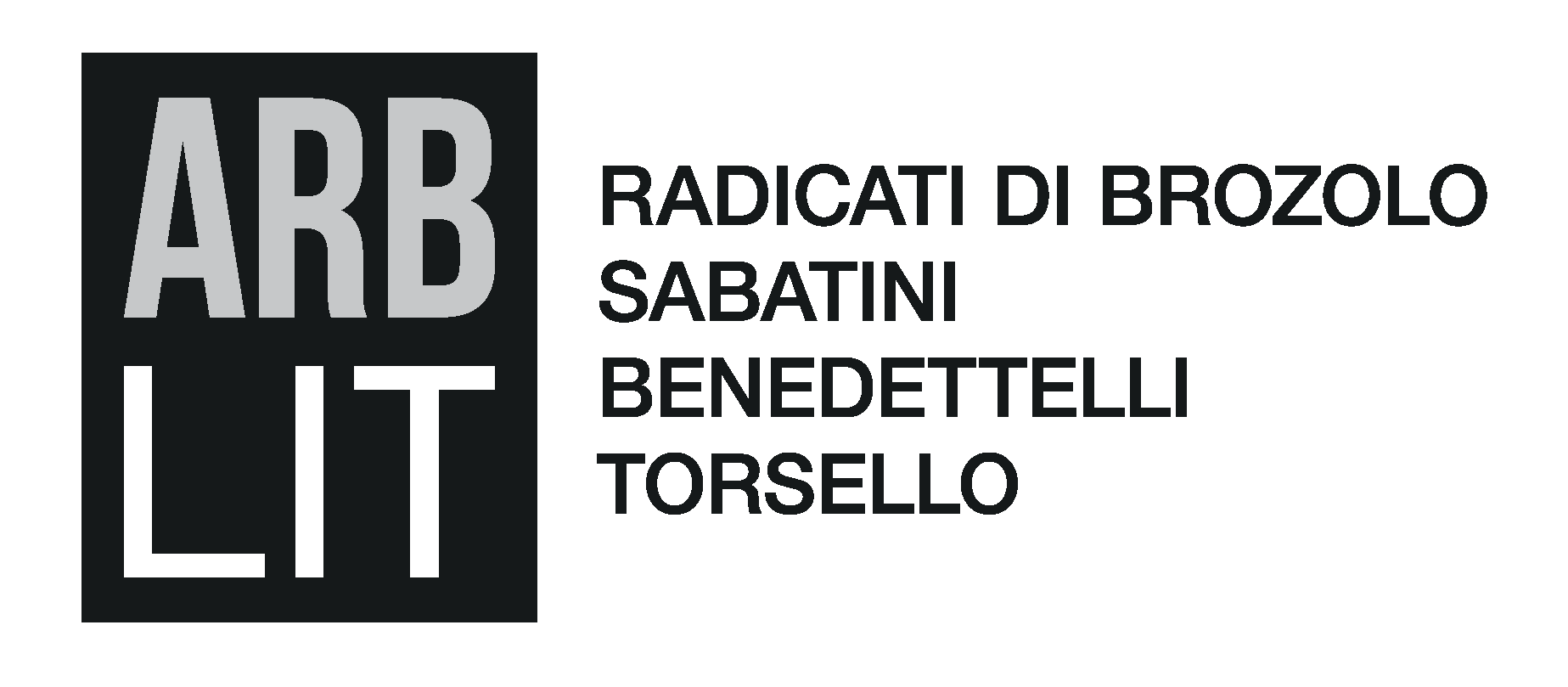 Promotion and Protection of Investments
Examples of Investment under the ECT:
A Cypriot company purchasing shares in a Bulgarian company owning a local oil refinery (Plama Consortium Ltd. v. Bulgaria, ICSID Case No. ARB/03/24)
A German company owning shares in several Italian SPVs that, in turn, builds and operates solar parks (Encavis et al v. Italy, ICSID Case No. ARB/20/39)
A Luxembourgish investor owning wind farms in Spain (Canepa Green Energy et al v. Spain, ICSID Case No. ARB/19/4)
A Swedish company owning German companies that were building a coal-fired plant in Germany (Vattenfall et al v. Germany, ICSID Case No. ARB/09/6)
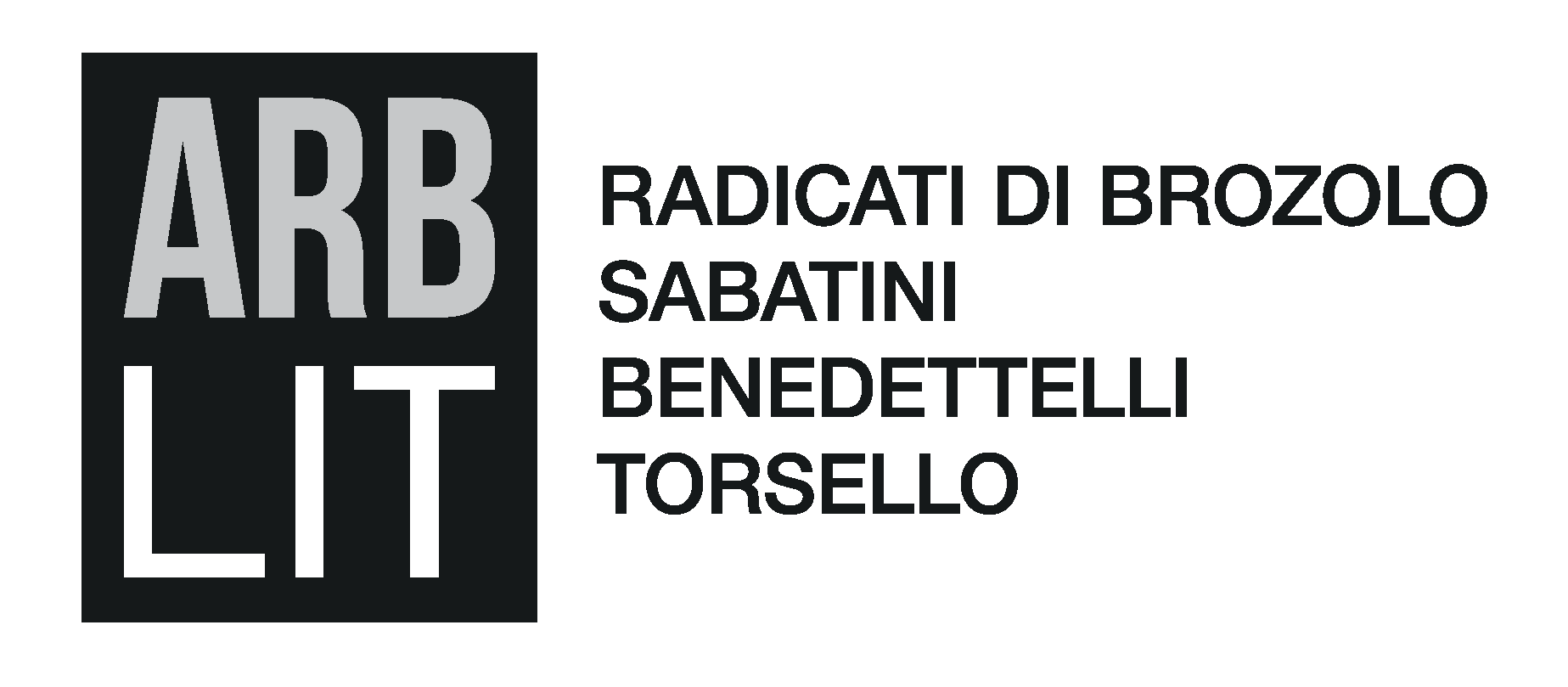 Promotion and Protection of Investments
Art. 10(1):
“Each Contracting Party shall … encourage and create stable, equitable, favourable and transparent conditions for Investors of other Contracting Parties to make Investments in its Area. Such conditions shall include a commitment to accord at all times to Investments of Investors of other Contracting Parties fair and equitable treatment. Such Investments shall also enjoy the most constant protection and security and no Contracting Party shall in any way impair by unreasonable or discriminatory measures their management, maintenance, use, enjoyment or disposal. … Each Contracting Party shall observe any obligations it has entered into with an Investor or an Investment of an Investor of any other Contracting Party”
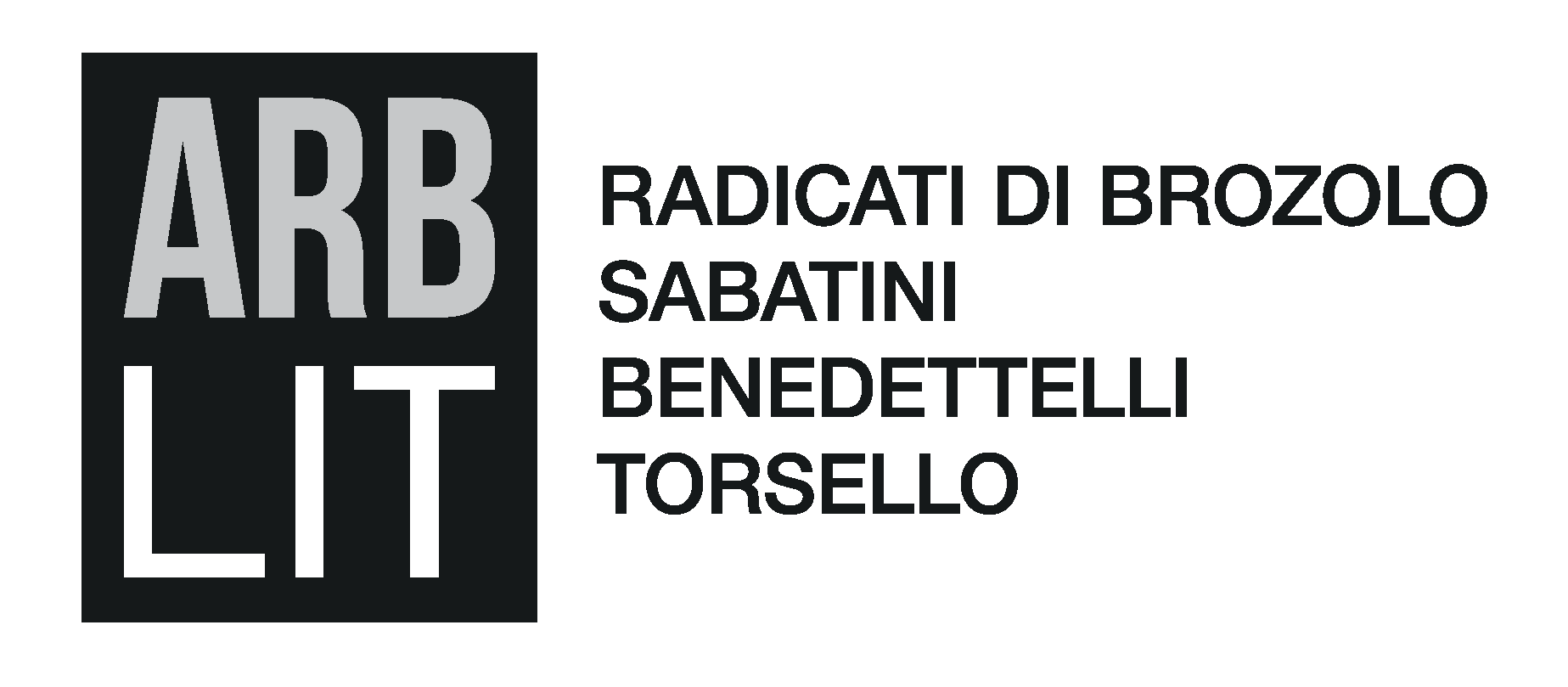 Promotion and Protection of Investments
Stable condition requirement
Art. 10(1) requires Contracting States to adopt a legal framework
stable 
equitable
favourable
transparent
Investments in energy entail a long-term capital commitment
Foreign Investors are exposed to host State’s regulatory changes
Legal stability does not mean Contracting States lose any right to regulate – balancing exercise is required
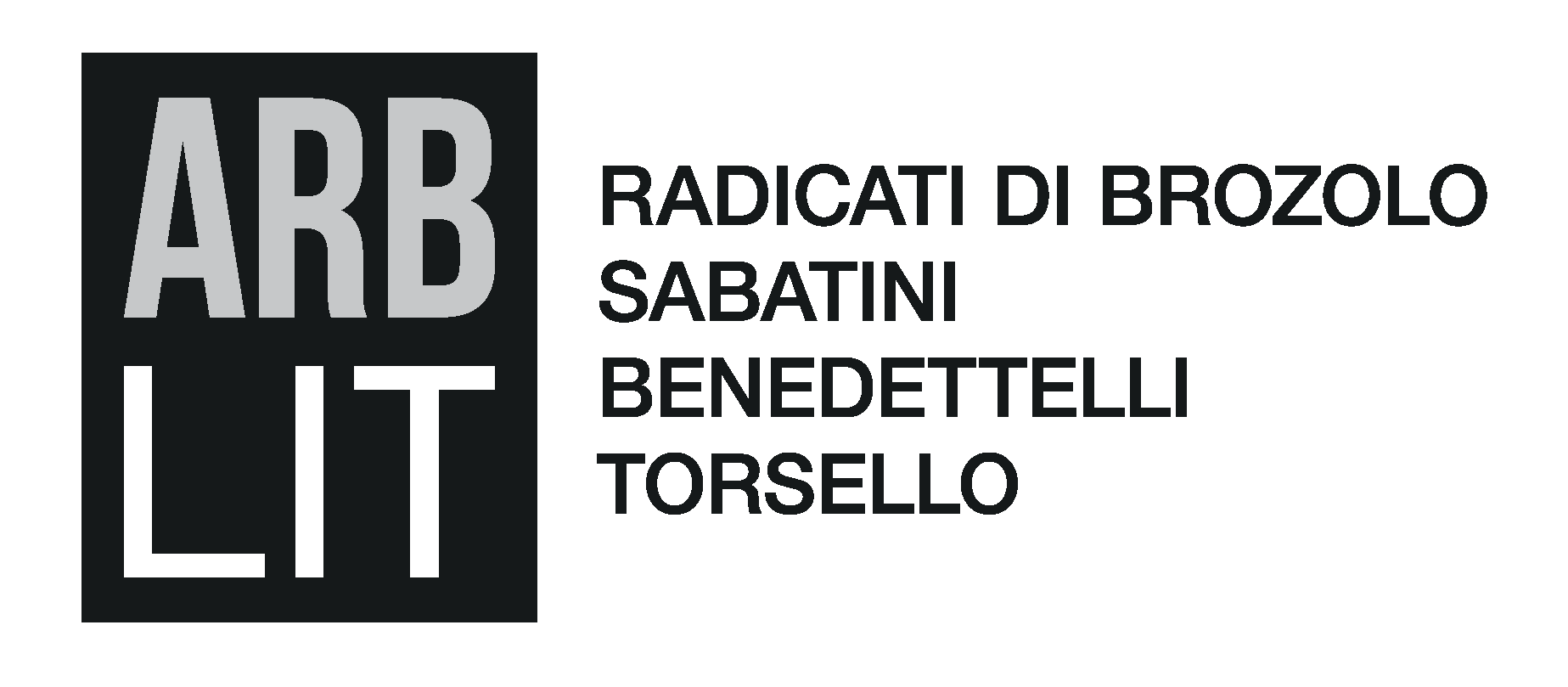 Promotion and Protection of Investments
Non-impairment requirement
Art. 10(1) requires Contracting States not to impair foreign Investments with unreasonable or discriminatory measures
“Unreasonable” usually interpreted as “unjustified” or “arbitrary”

“Discrimination” is a relative standard that requires comparing the treatment granted to Investors in similar circumstances
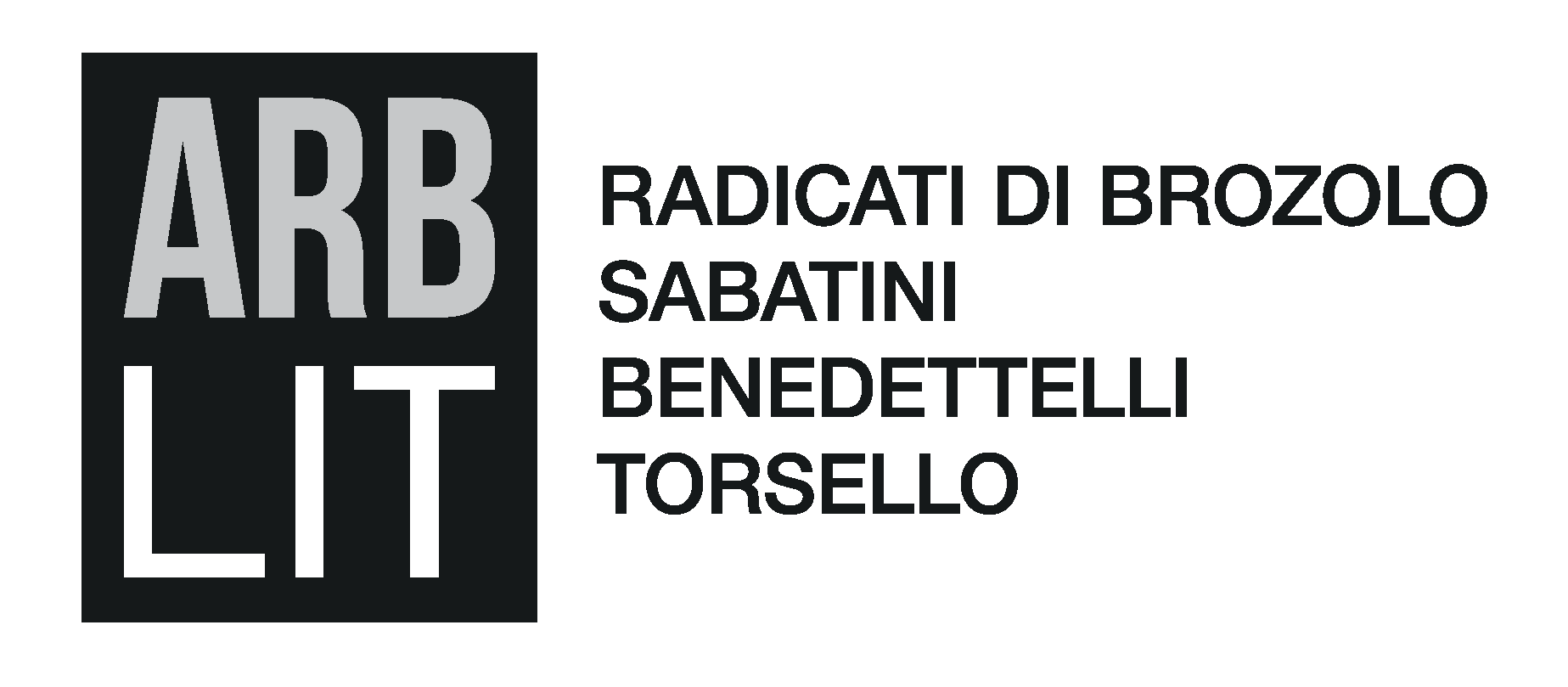 Promotion and Protection of Investments
FET standard
Art. 10(1) requires Contracting States to accord a fair and equitable treatment to Investments at all time
FET Standard violated if:
State’s behaviour has given rise to Investor’s legitimate expectations
Investor relied on those expectations (when making the Investment)
State later frustrates Investor’s expectations
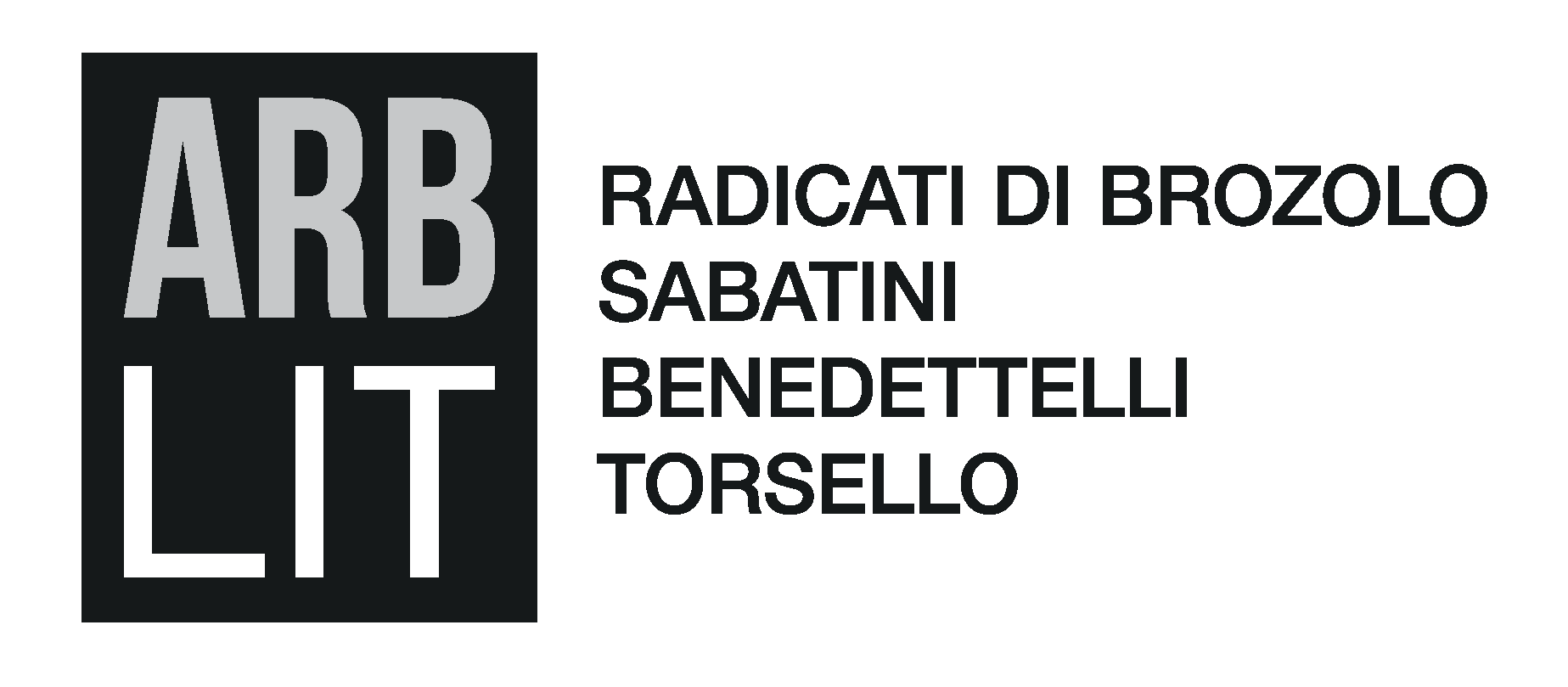 Promotion and Protection of Investments
Umbrella clause
Art. 10(1) requires Contracting States to observe obligations entered into with an Investor or and Investment
Expression of the pacta sunt servanda principle 
It can transform a contractual breach by the State into a breach of the ECT
E.g.: Al-Bahloul v. Tajikistan, SCC Case No. 064/2008
Different interpretations by investor-State arbitral tribunals
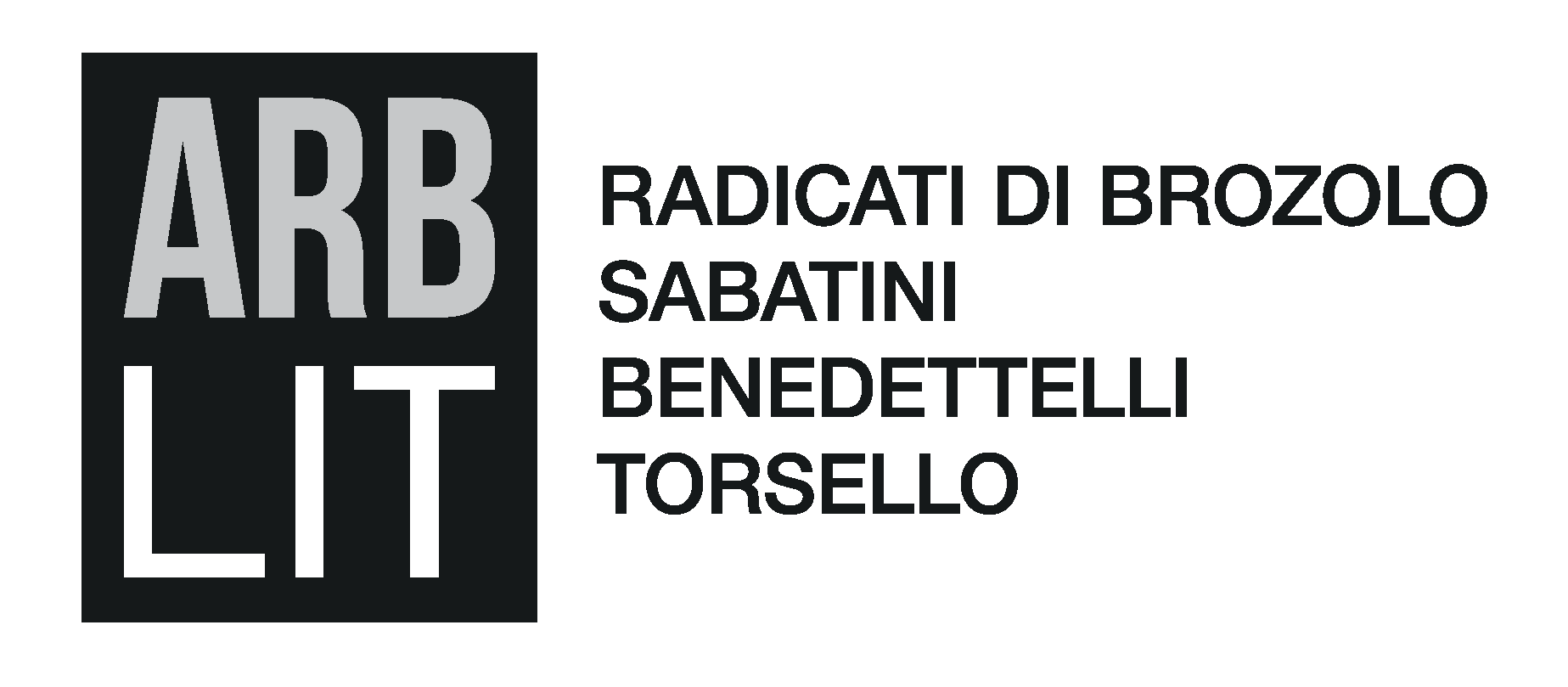 Promotion and Protection of Investments
Art. 10(7): National treatment & MFN clause

National treatment requires Contracting States to accord to foreign Investor a treatment no less favourable than that accorded to its own investors

MFN clause compels Contracting State to grant to Investors of another Contracting State the same treatment that it gives to Investors of other States (being them a Contracting States or not)

Level playing field for Investors
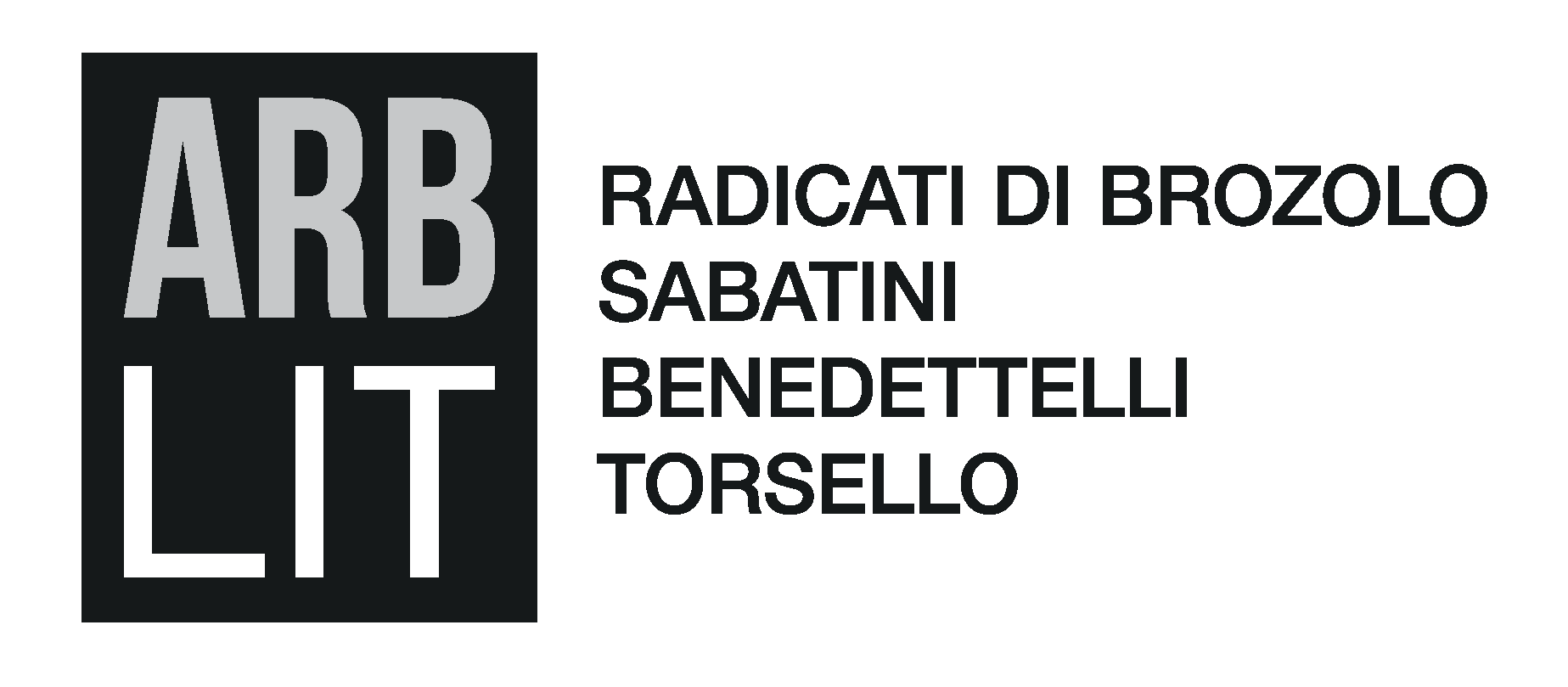 Promotion and Protection of Investments
Art. 13: Expropriation

Contracting States can expropriate or nationalize an Investment if and only if:
expropriation is for a purpose in the public interest
expropriation is not discriminatory
expropriation follows due process of law
prompt, adequate and effective compensation is paid to Investor

ECT covers both direct and indirect expropriation
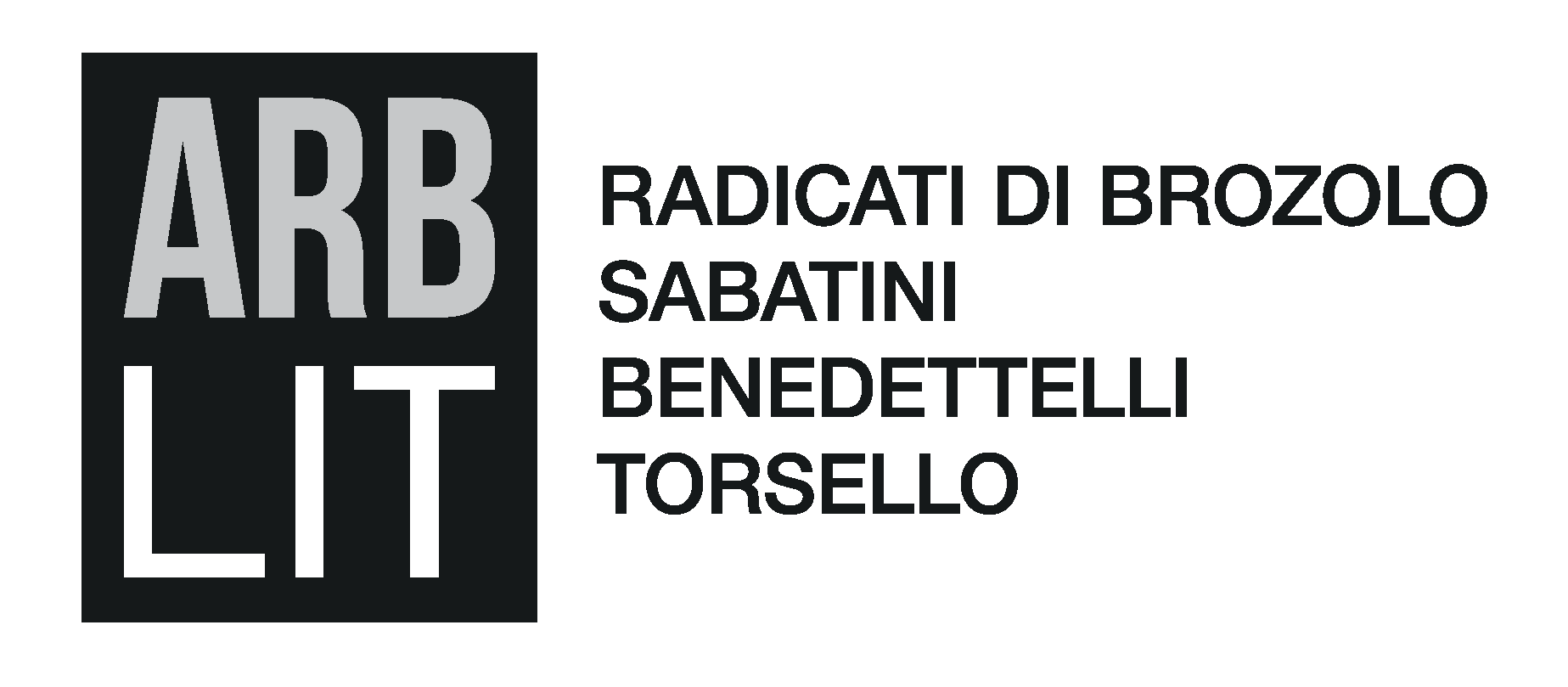 Dispute Settlement
There can be two types of ECT disputes:

Disputes between a Contracting State and an Investor of another Contracting State

Disputes between two Contracting States
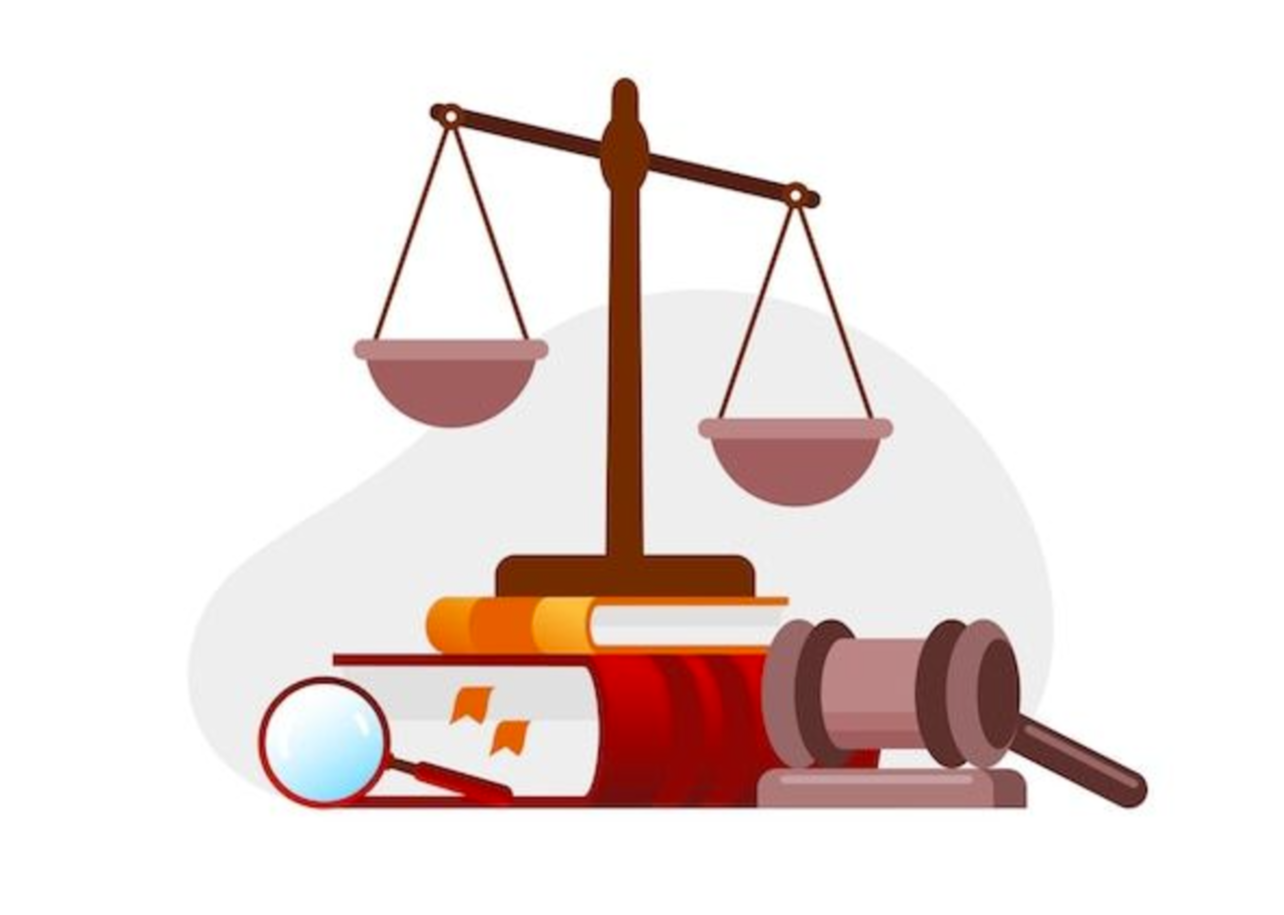 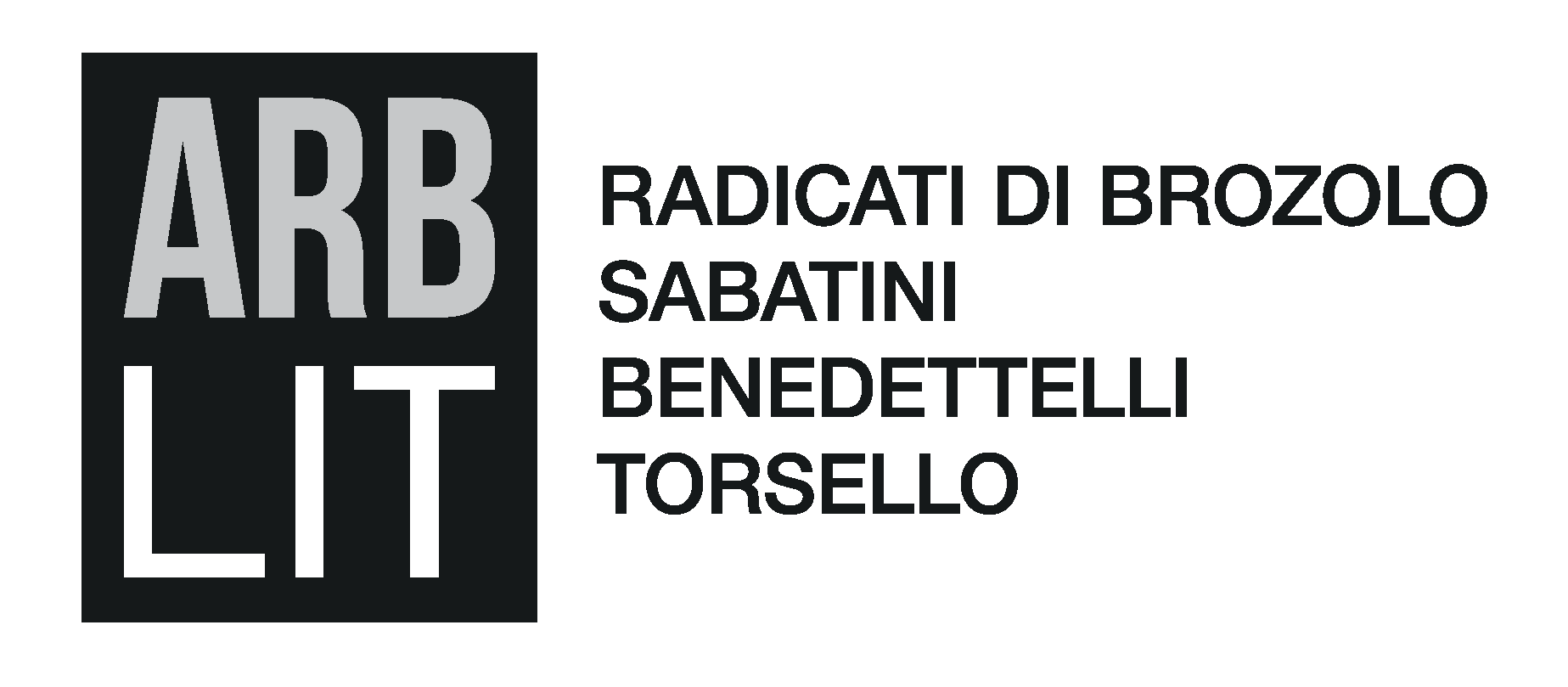 Dispute Settlement
Investor-State disputes 
Art. 26 delas with disputes relating to:
an Investment made by the Investor in the territory of the host State, and
an alleged breach of obligations contained in Part III
Multi-tier dispute resolution clause
3-month attempt to amicably settle
if no settlement, then the Investor may submit the dispute to 
the courts of the Contracting State, or 
international arbitration (3 alternatives)
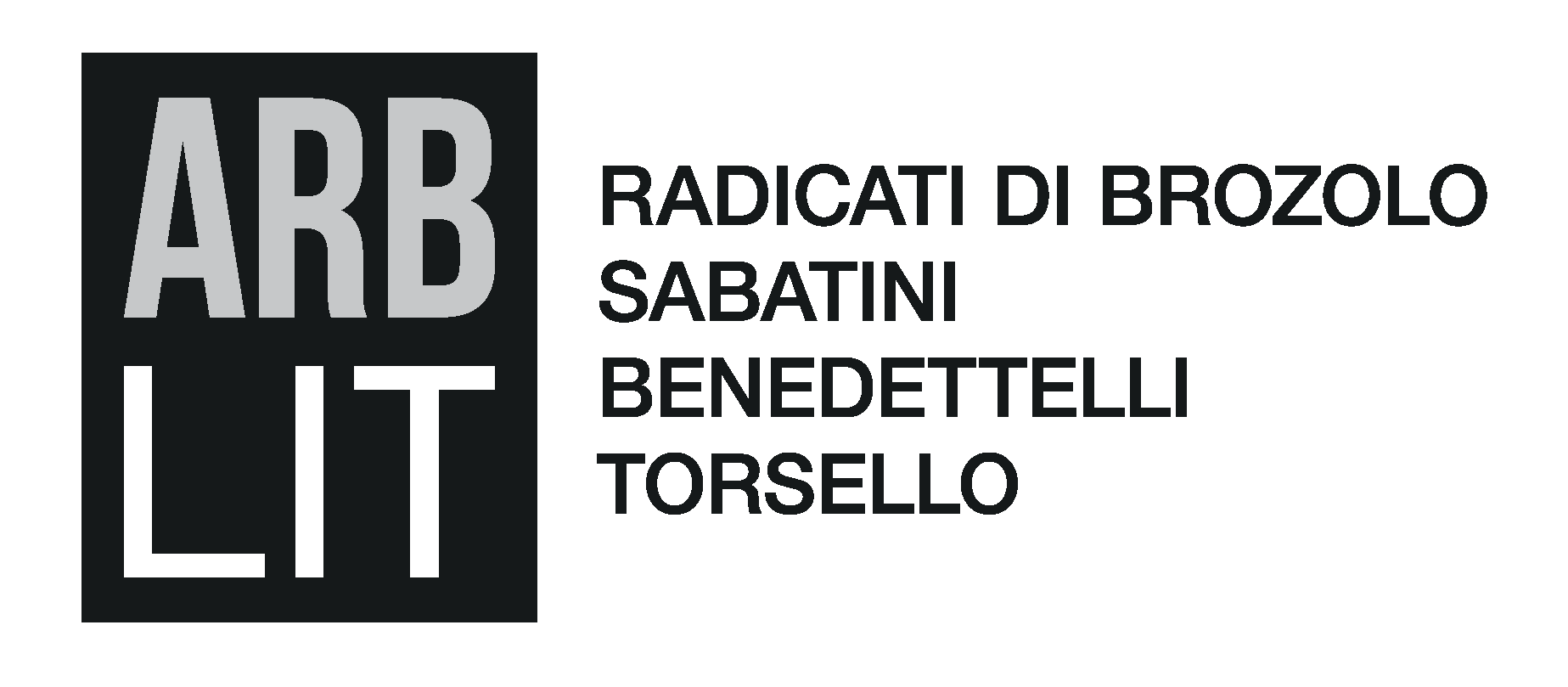 Dispute Settlement
State-to-State disputes 
Art. 27 delas with disputes relating to the interpretation of the ECT
Multi-tier dispute resolution clause
attempt to settle through diplomatic channels
if no settlement, ad hoc arbitration according to specific rules provided in Art. 27 (UNCITRAL Rules applies absent an agreement to the contrary)
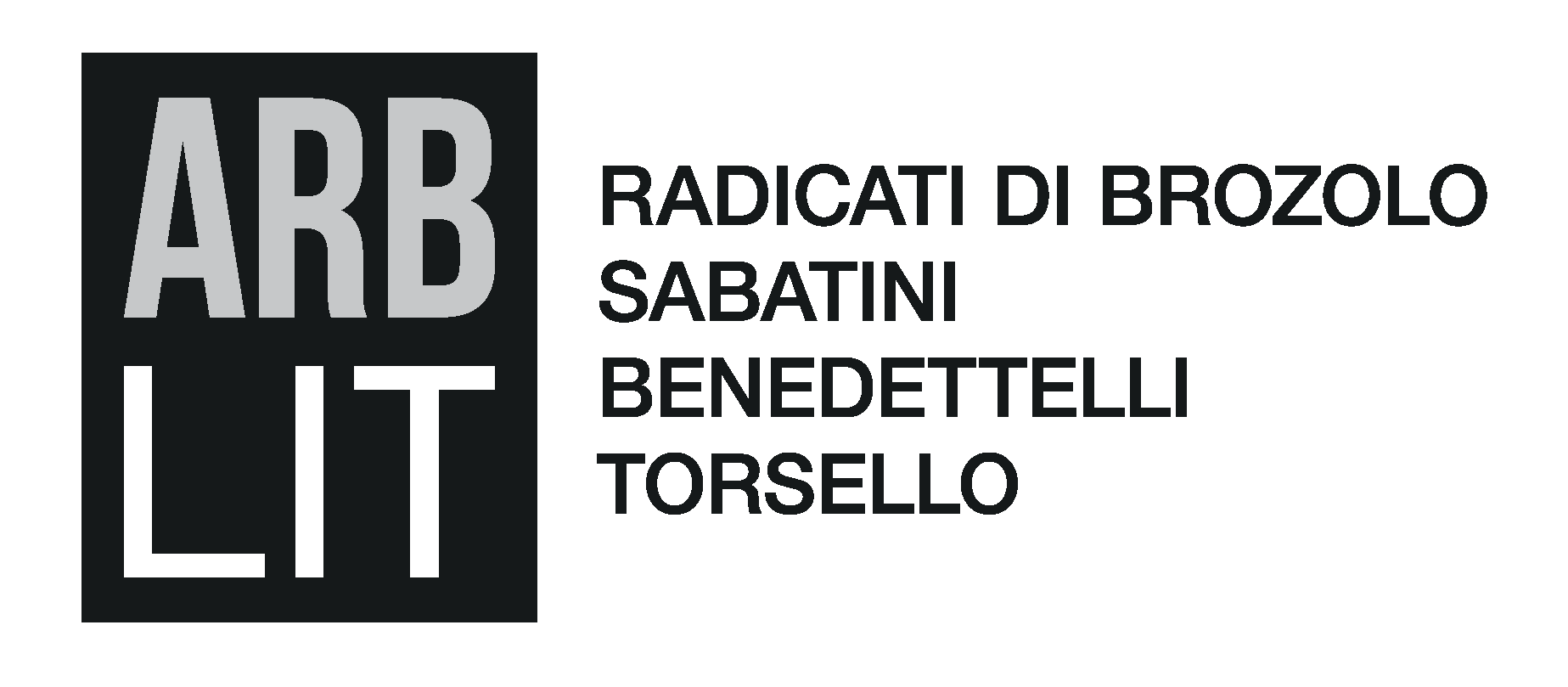 ECT’s modernisation and future
In 2017 Contracting States began a “modernization process”

Why?
ECT needed an update
Energy sector transformed over three decades
Investor-State arbitrations boost

In Nov. 2018 Contracting States approved a (long) list of topics for the modernization
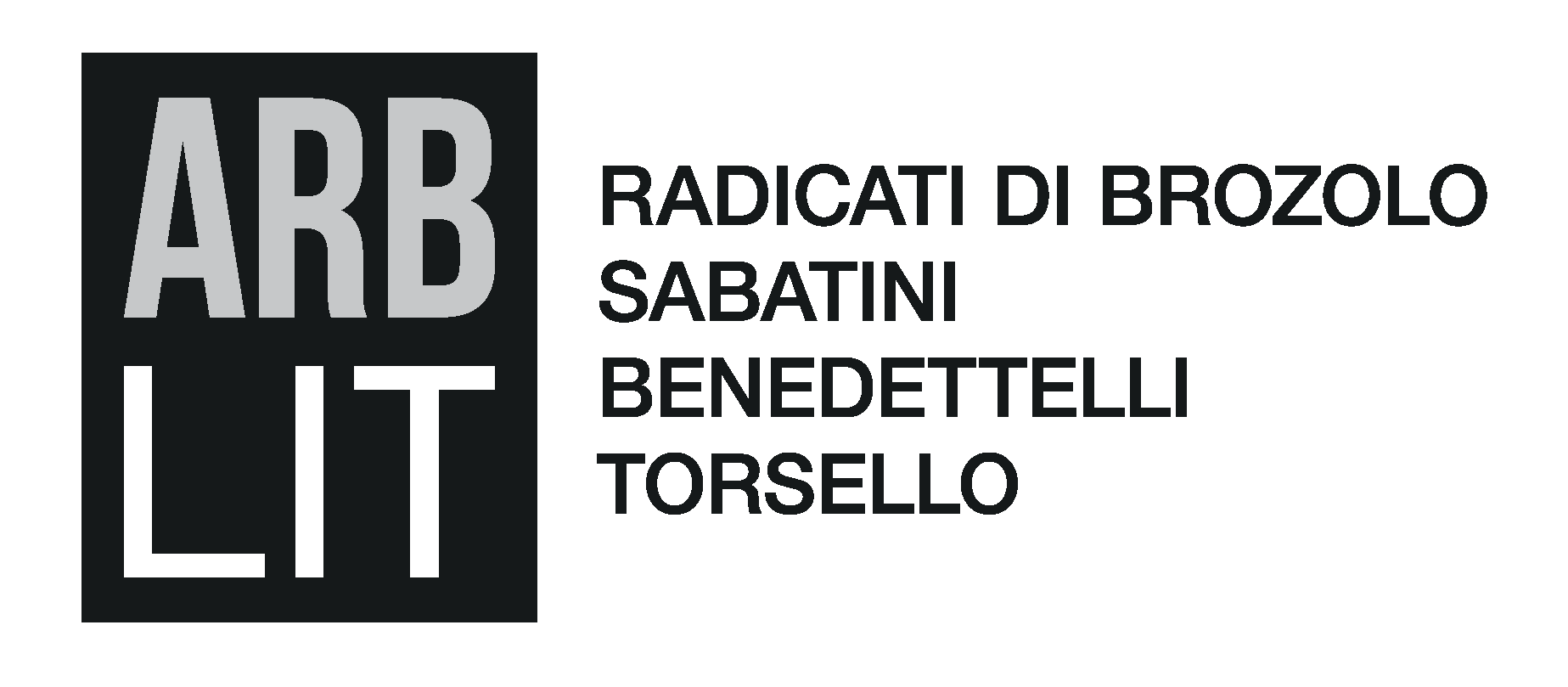 ECT’s modernisation and future
Between 2020 and 2022 Contracting States held several rounds of negotiations

In June 2022 Contracting States achieved an “Agreement in Principle” on how to modernize various aspects of the Treaty

The “Agreement in Principle” was due to be approved in Nov. 2022, but …
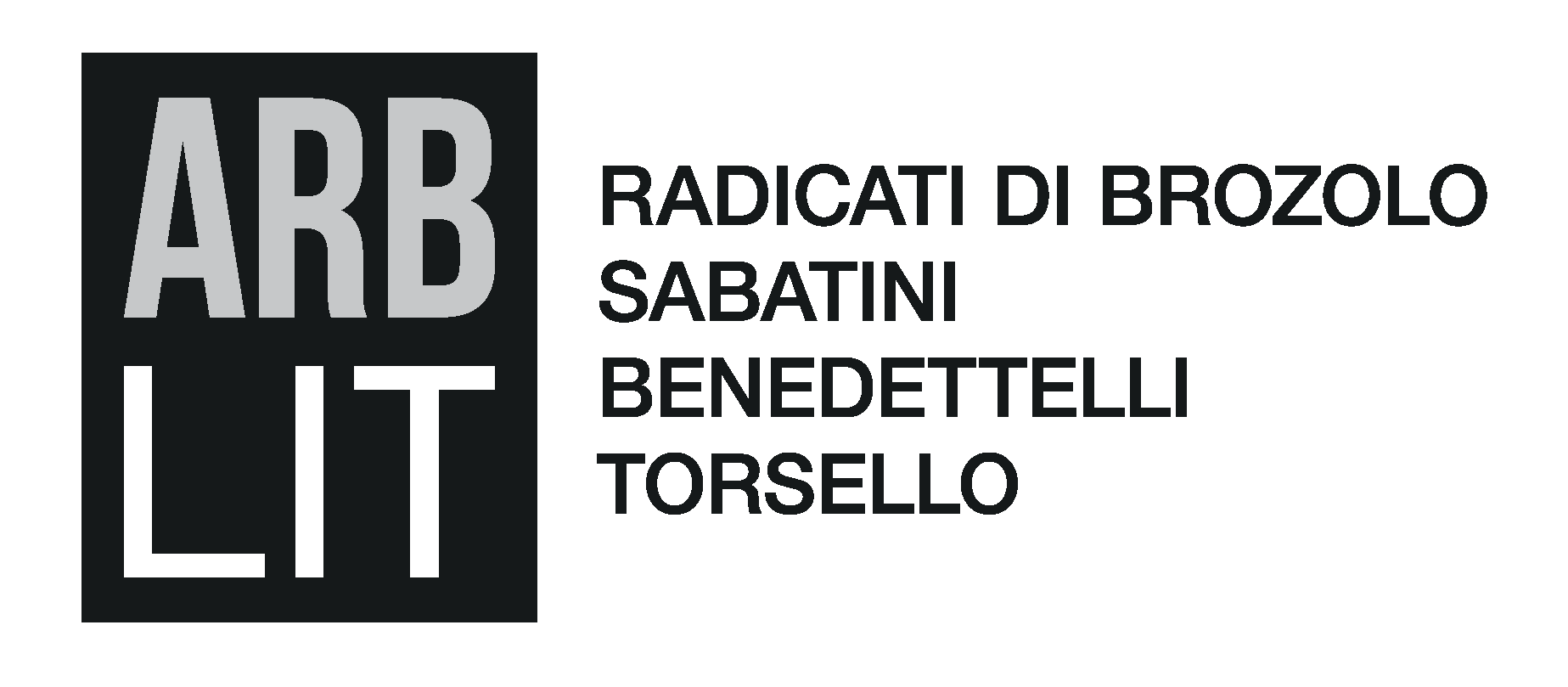 ECT’s modernisation and future
The EU and some of the EU Members States withdrew from the ECT 
EU withdrew in 2024
After Italy in 2014, between 2023 and 2024 also France, Germany, Poland, Luxembourg, Slovenia, Portugal, Spain and the Netherland withdrew
Also the UK withdrew in 2024 (after Australia in 2021)
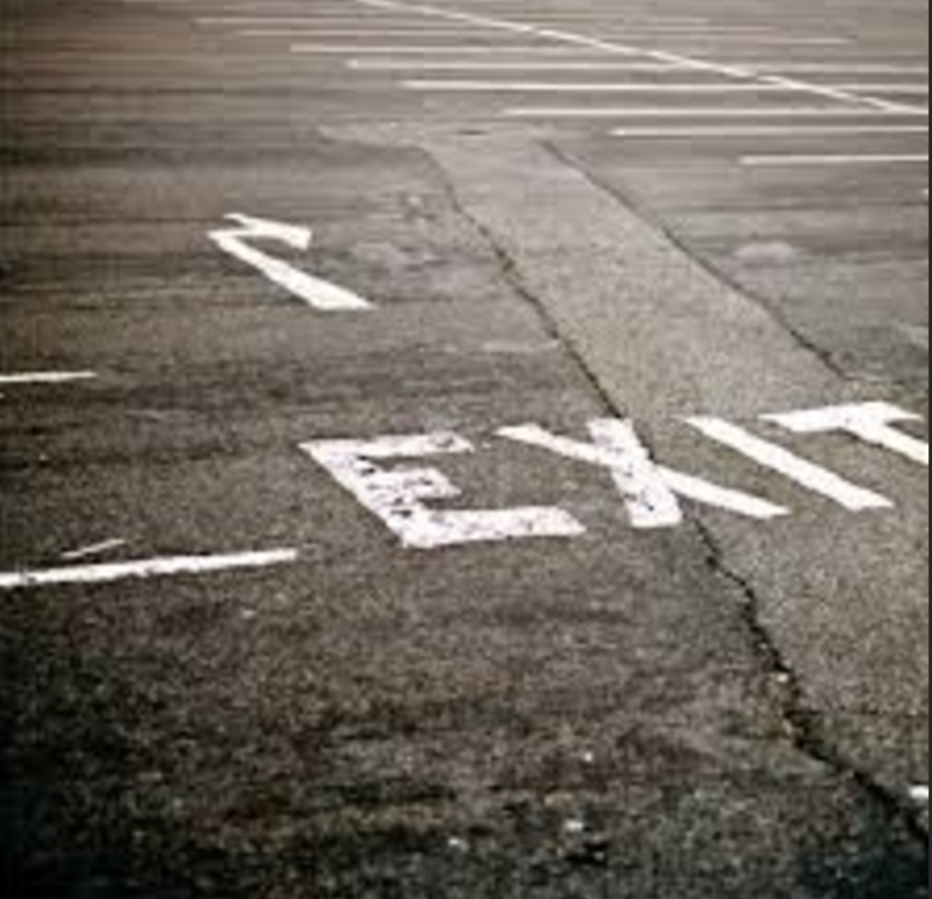 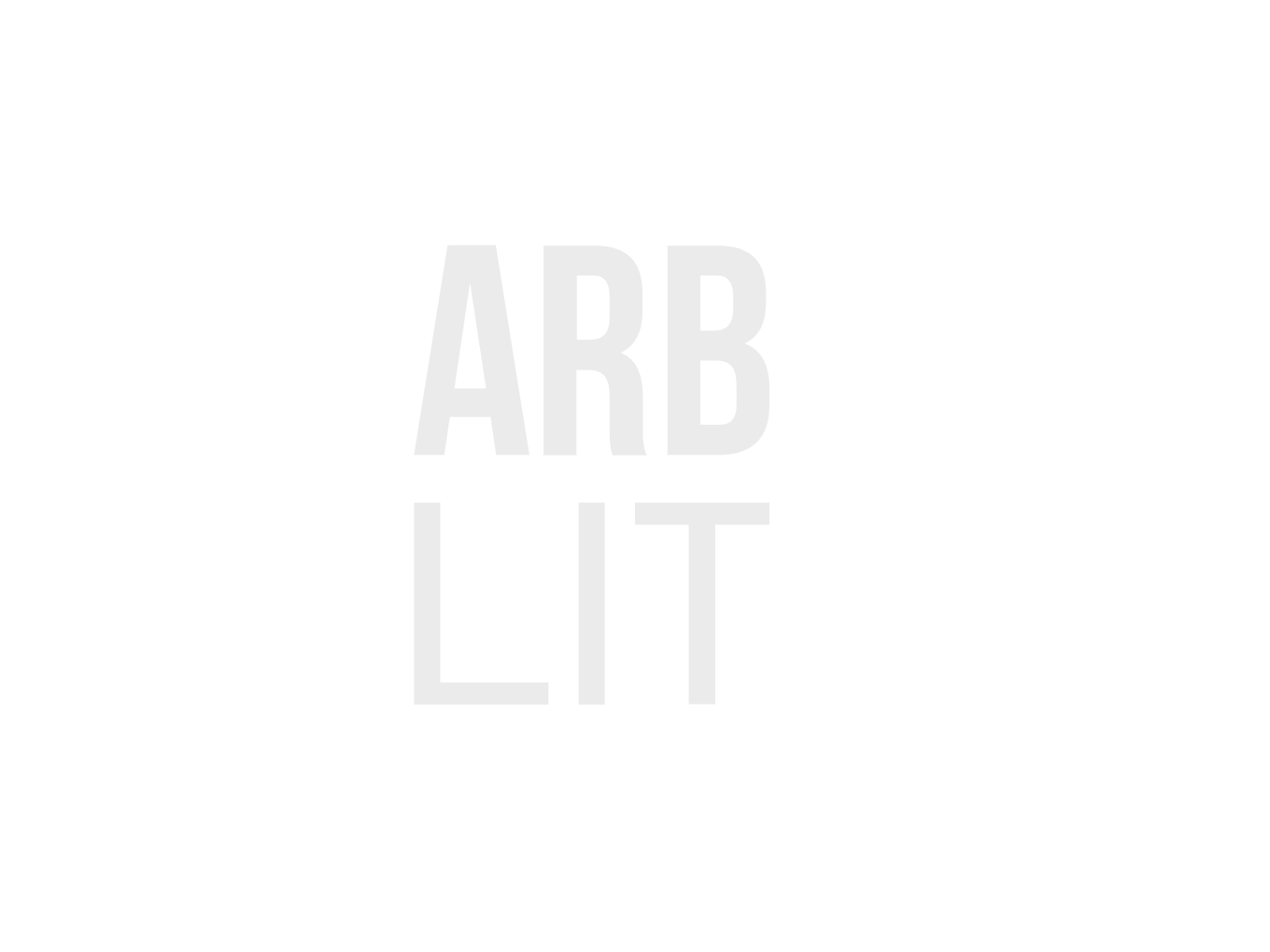 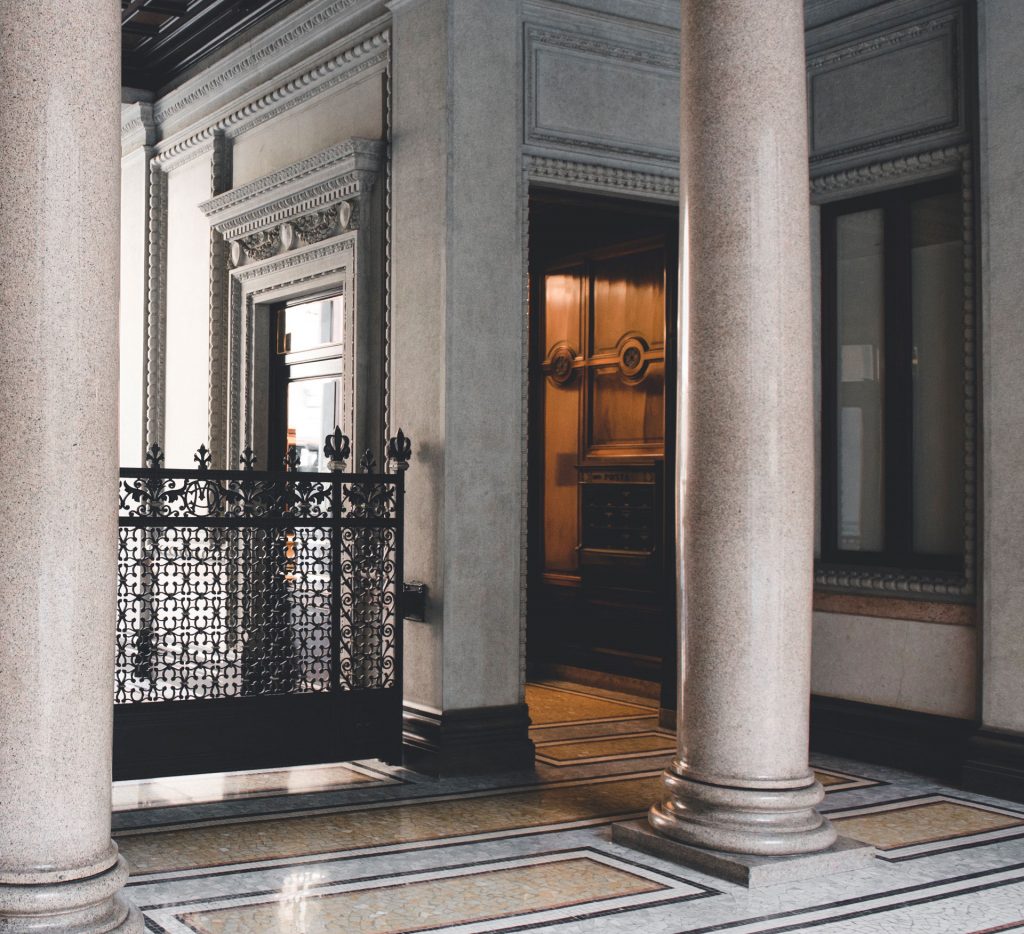 Thank you!
Emilio Bettoni
emilio.bettoni@arblit.com
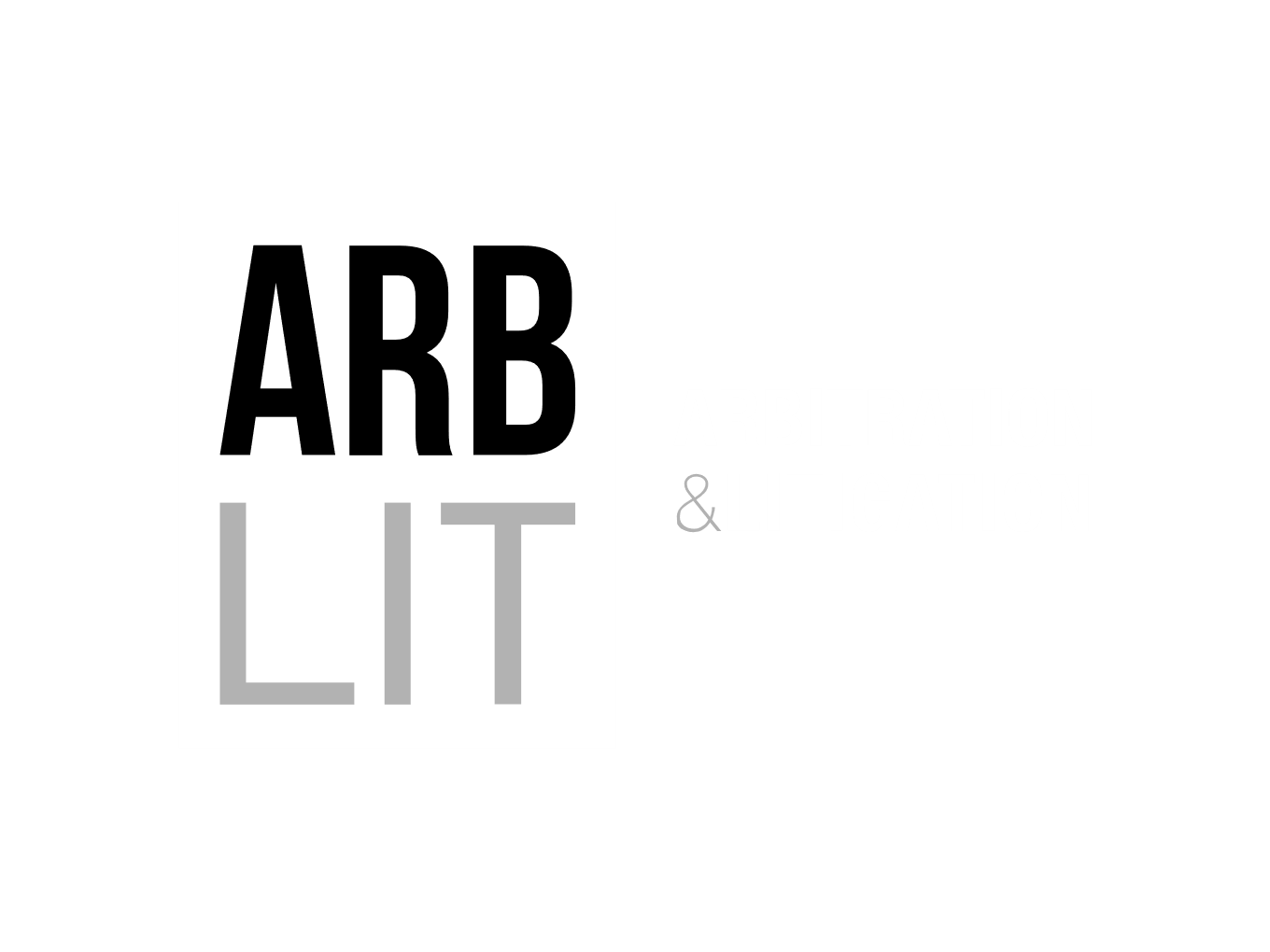